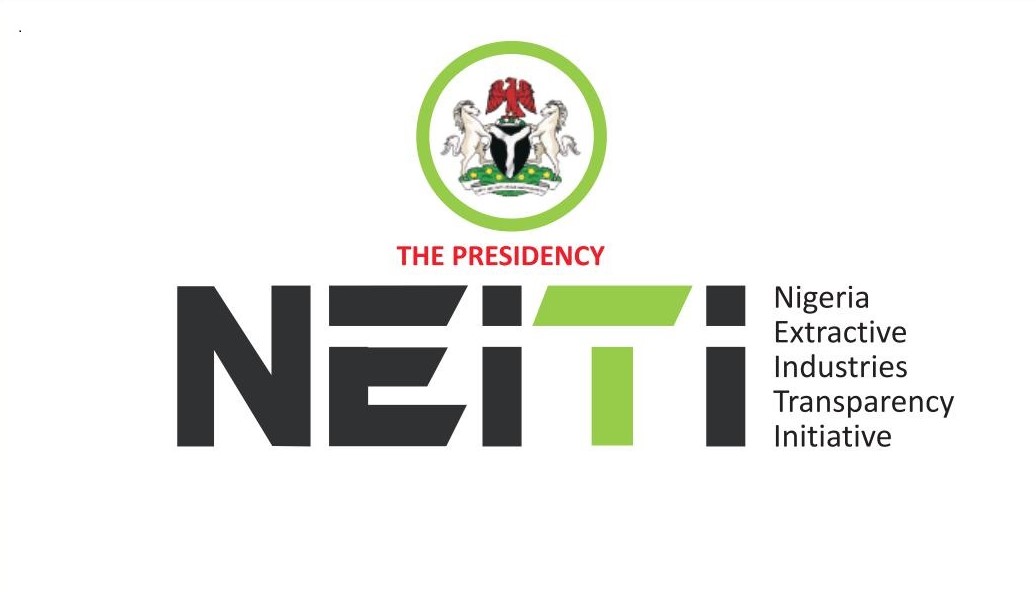 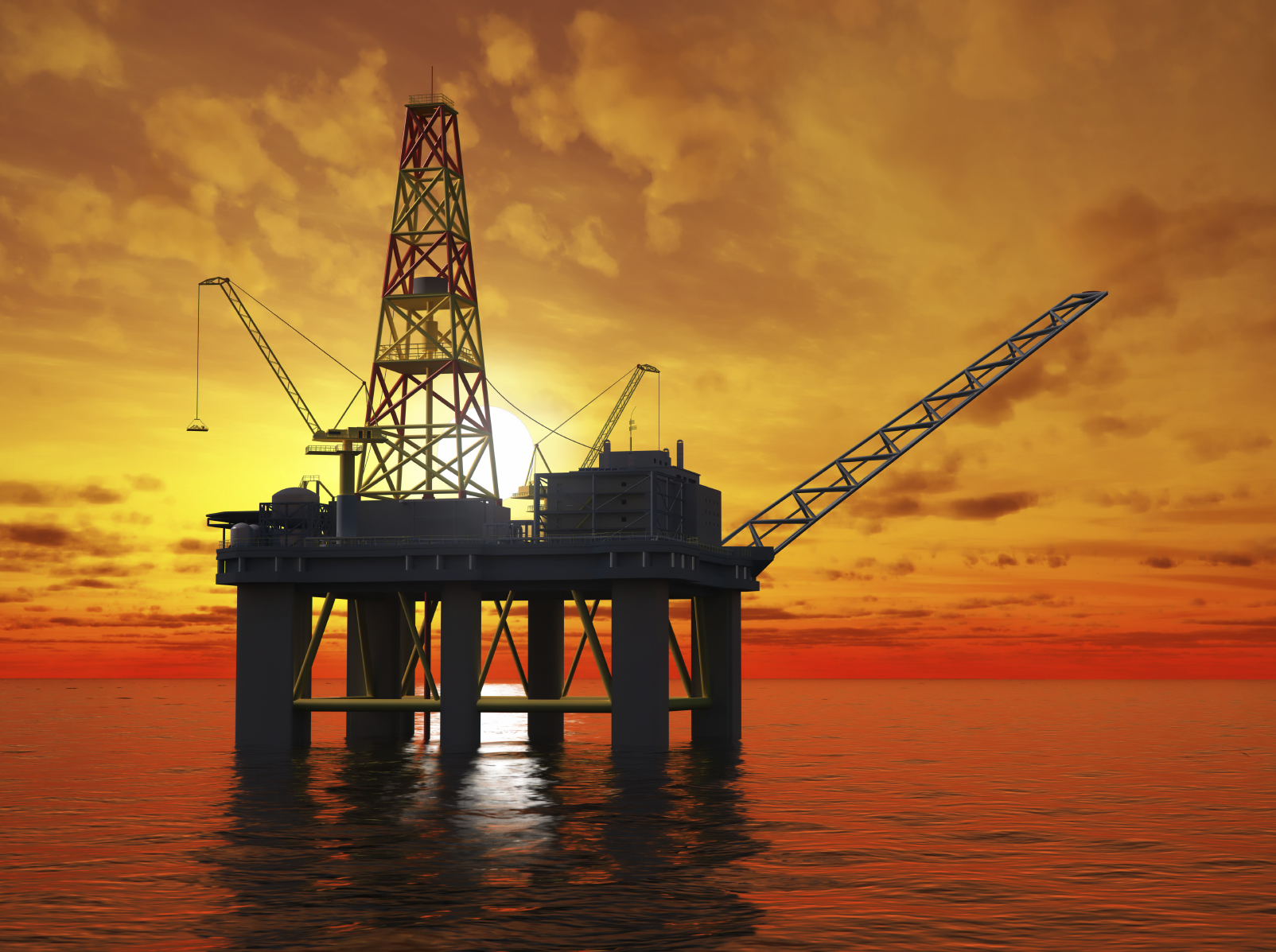 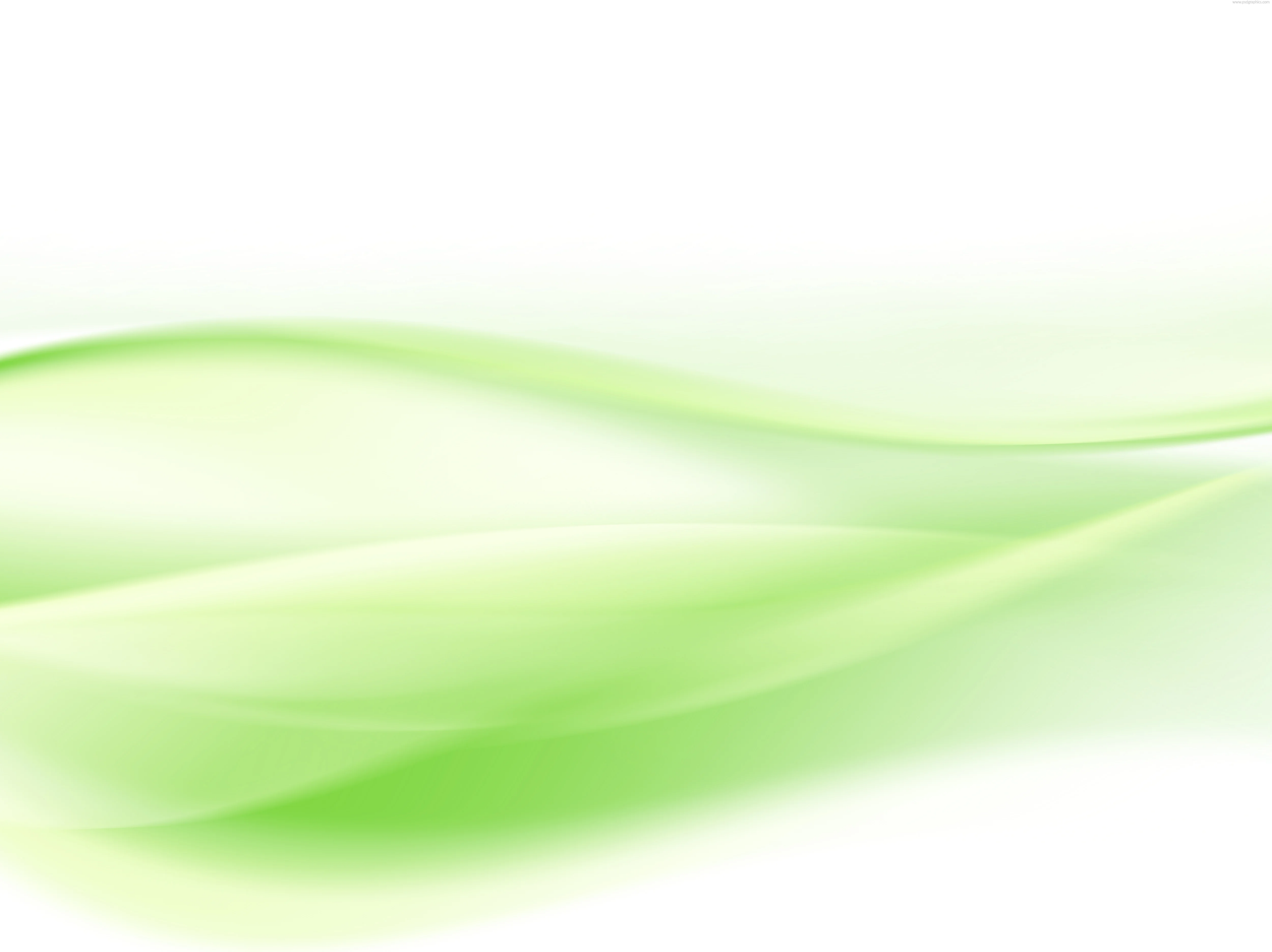 Key Highlights of 2021 
Oil & Gas Industry Report
www.neiti.gov.ng
@NigeriaEITI
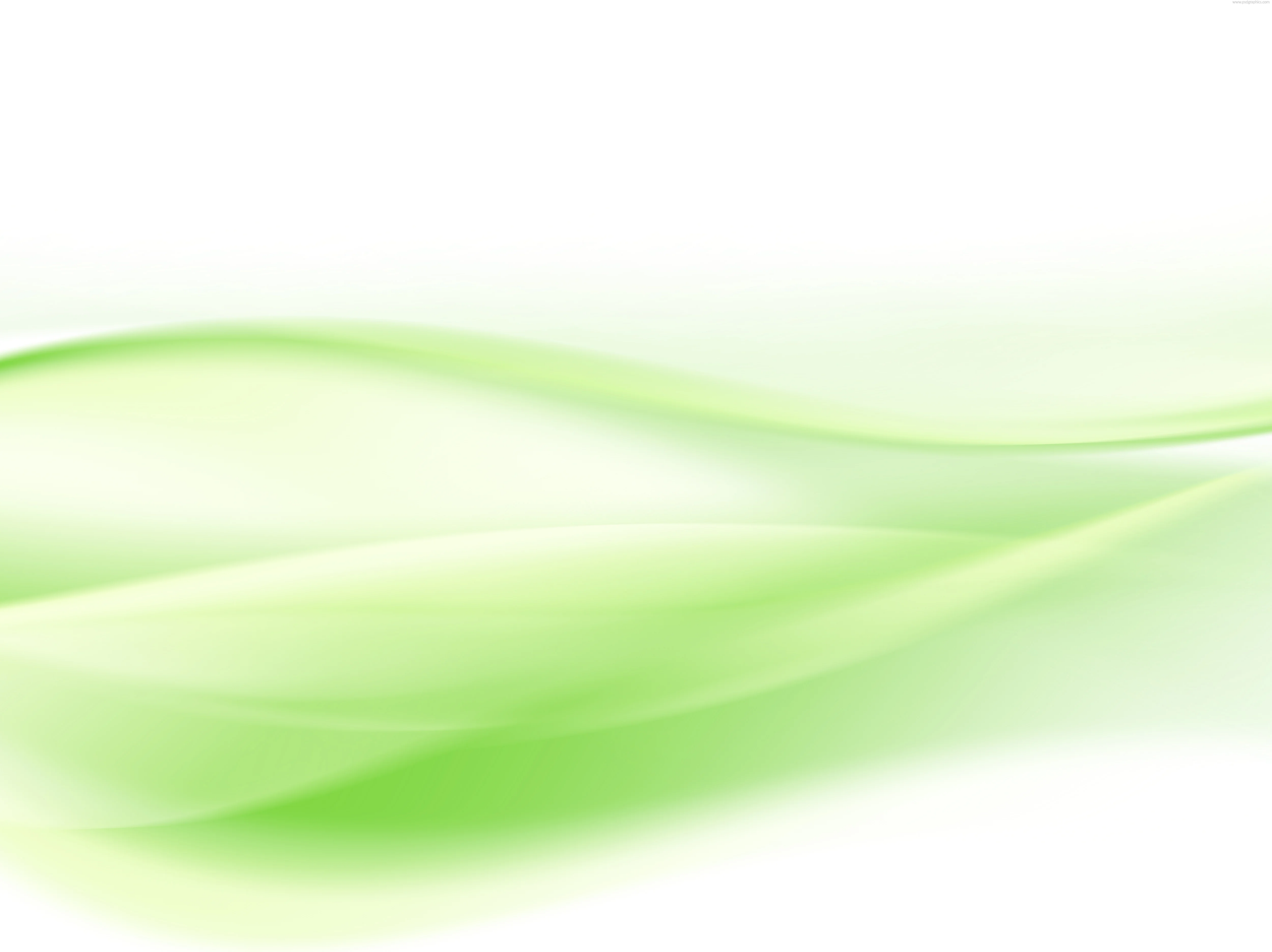 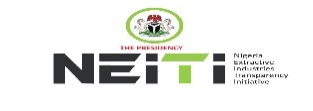 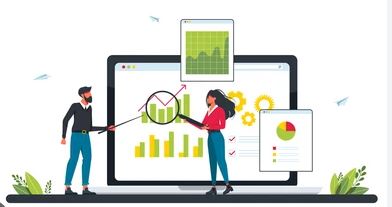 Focus of the Report
“Public disclosure, revenue generation and impact.”
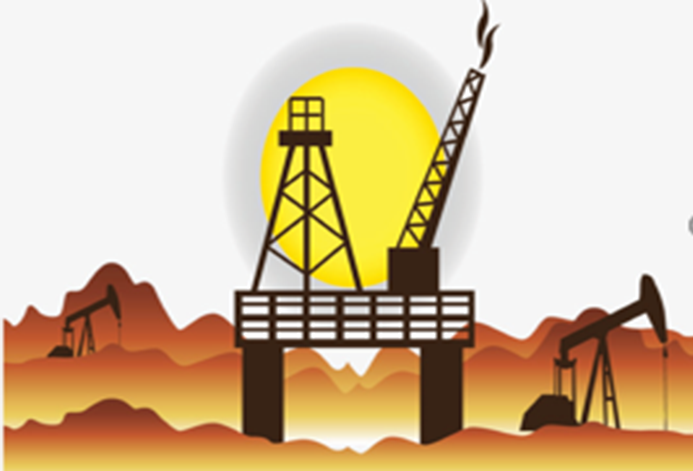 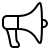 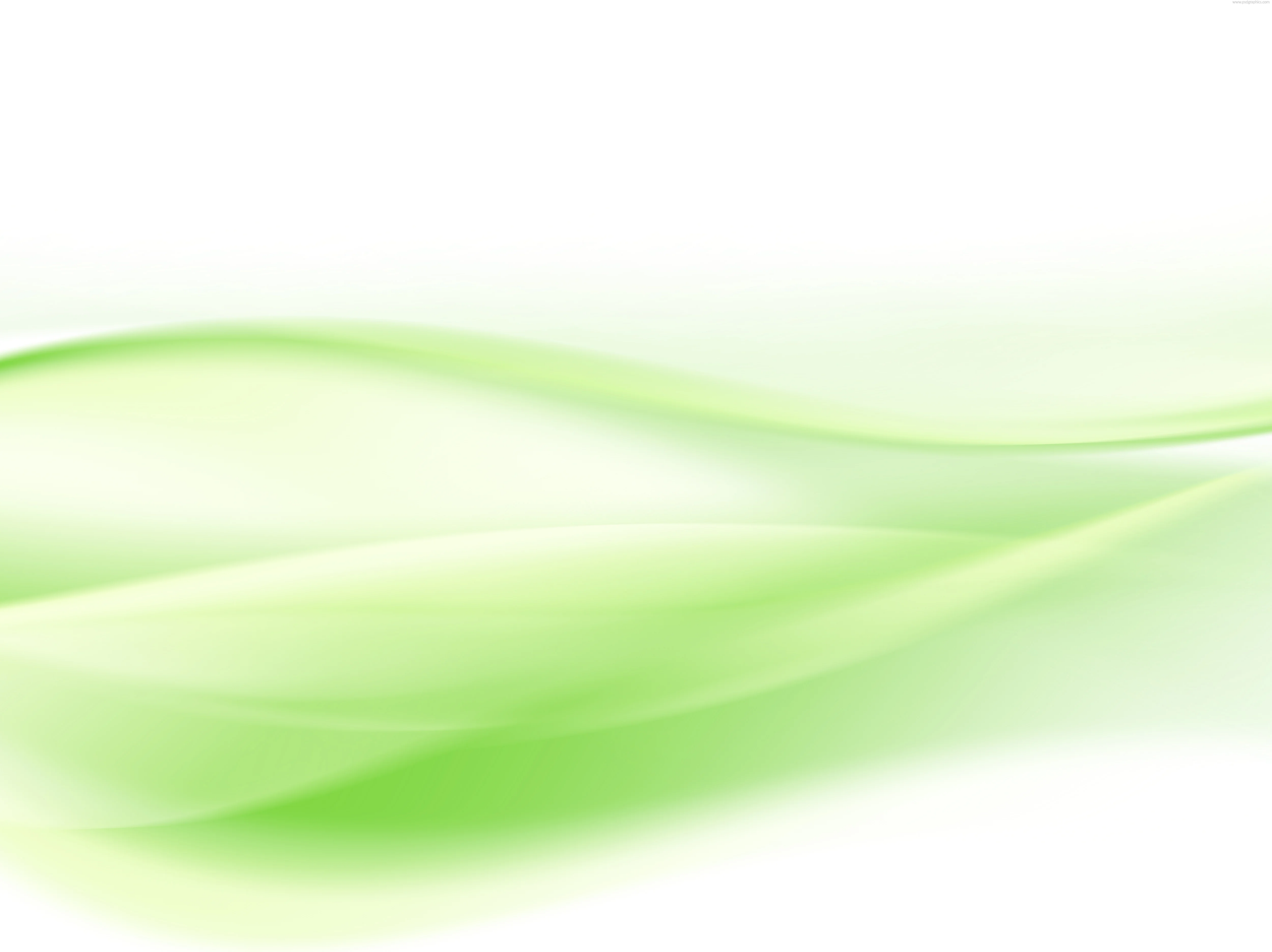 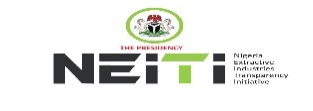 No of Oil and Gas Companies & Government Agencies Covered by the Report
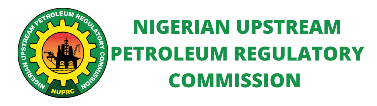 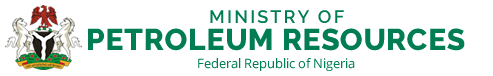 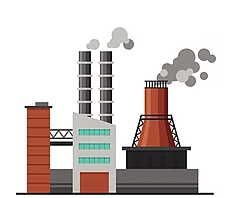 69
plus NLNG
12
plus (1) SOE
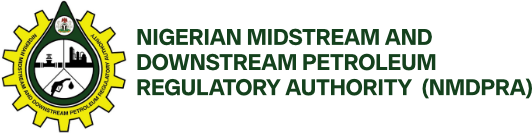 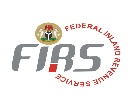 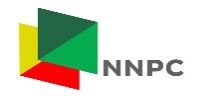 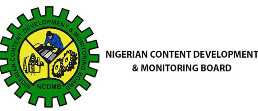 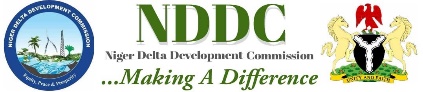 Extractive Companies
Government Agencies
A total of 69 companies were covered out of which 22 fell within the criteria for reconciliation and their payments represented 95.65% of total payment by companies which amounted to US$11,,332,792.48
Material Companies Covered
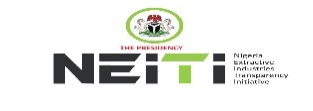 Revenue Streams ( Sources of Revenue Under Reconciliation)
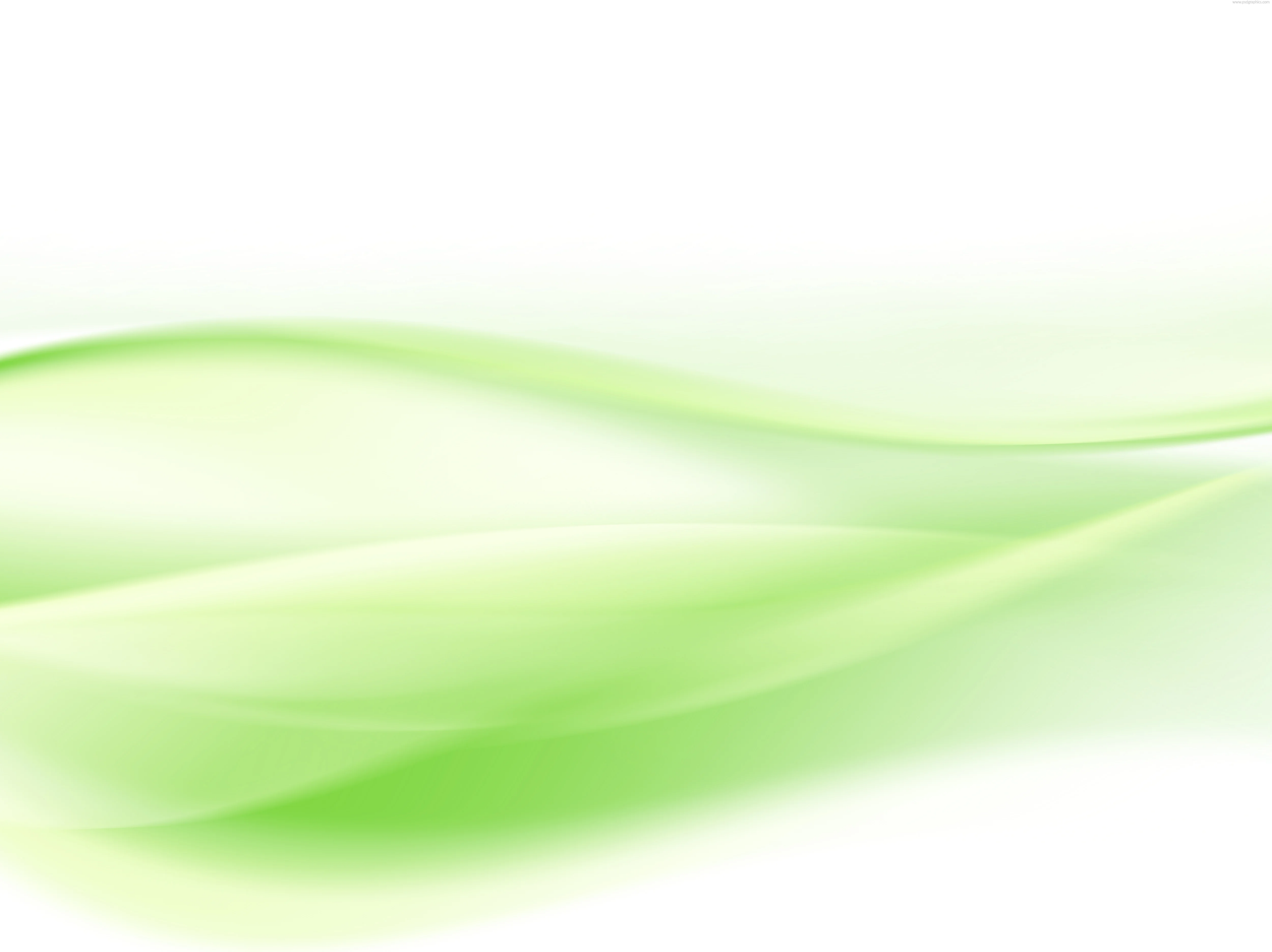 Sales of Federation Crude Oil and Gas
Taxes (Excluding PAYE)
Royalty
Concession rental
Gas flare penalty
Signature Bonus and License Fees
Transportation Fees
Dividend from NNLG
NDDC levy
NCDMB levy
Ness Fee
Miscellaneous Income
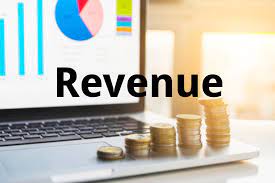 Revenues contributing 1.5% to total revenue in the year were considered material.
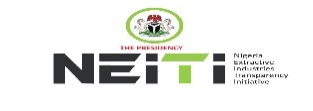 Revenue Payments by Companies and Received by Government Agencies
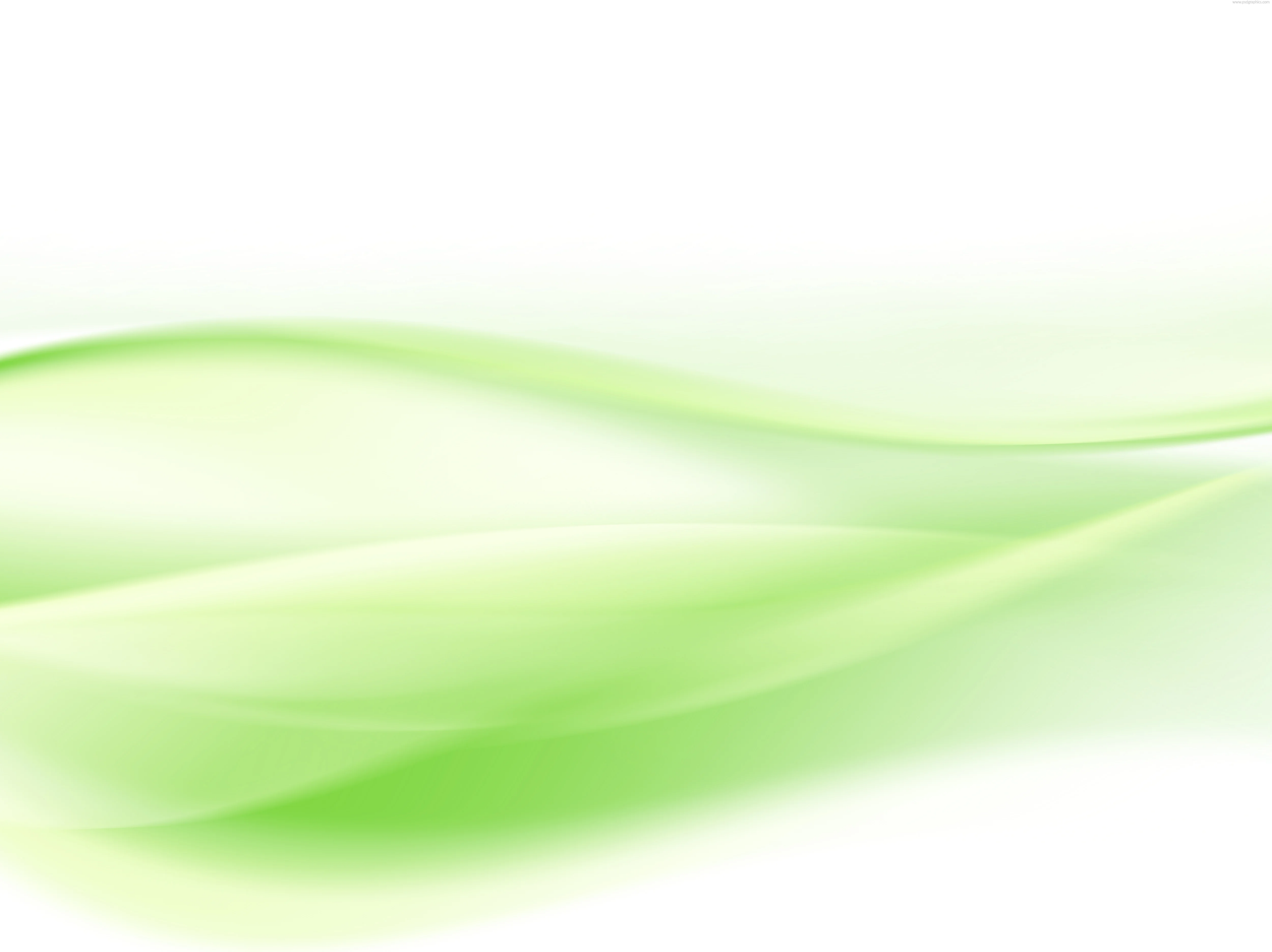 Revenue Streams								2021
						US$’000
Sales of Federation Export Crude Oil and Gas (Less NNPC In-Kind,
      Taxes and Royalty								8,097,842
Taxes (Excluding PAYE)							                5,654,225
Royalty									5,478,190
Concession rental								       8,935
Gas flare penalty								   249,159
Signature Bonus and License Fees						                   490,616
Transportation Fees							                   219,181
Dividend from NLNG							                    722,596
NDDC levy									    797,019
NCDMB levy								                     66,683
Ness Fee									      16,689
Miscellaneous Income							                1,244,952
Total								                              23,046,088
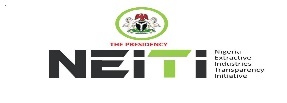 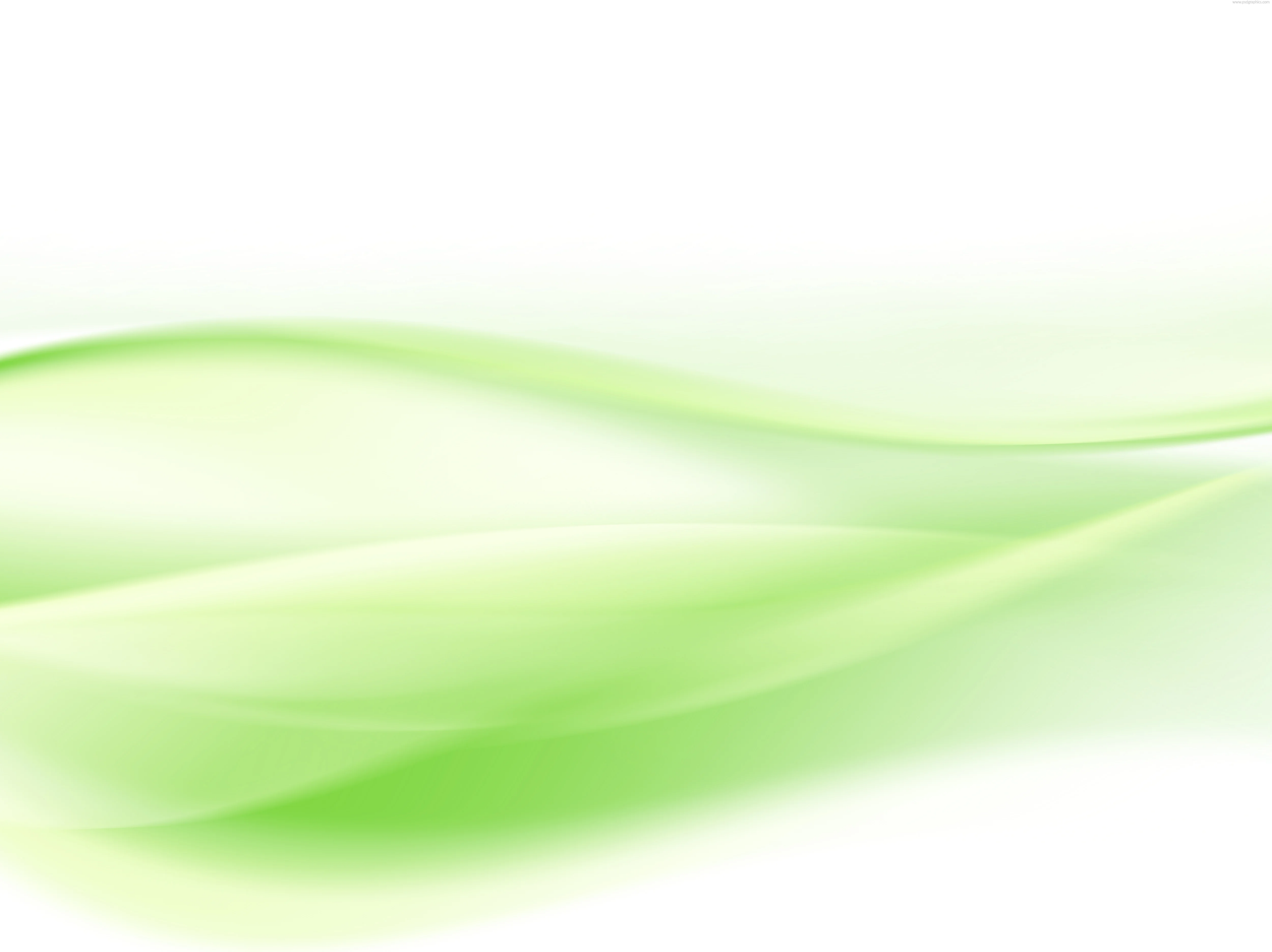 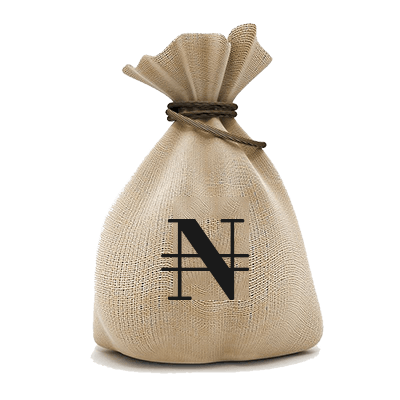 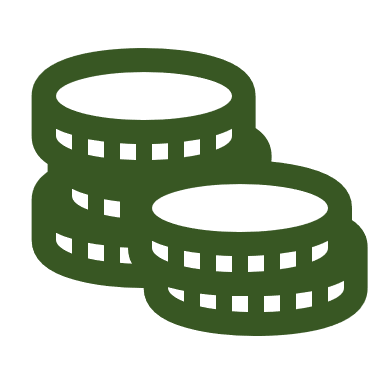 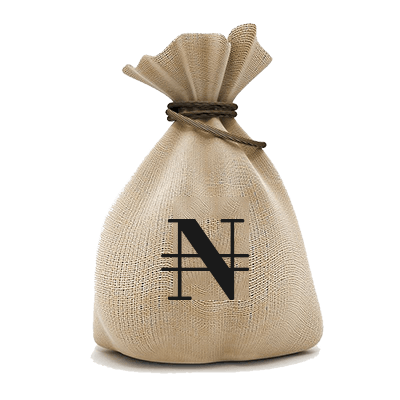 www.neiti.gov.ng
@NigeriaEITI
Breakdown of Total Revenue Received and Remittance to the Federation
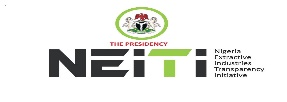 Licences and Leases granted in 2021
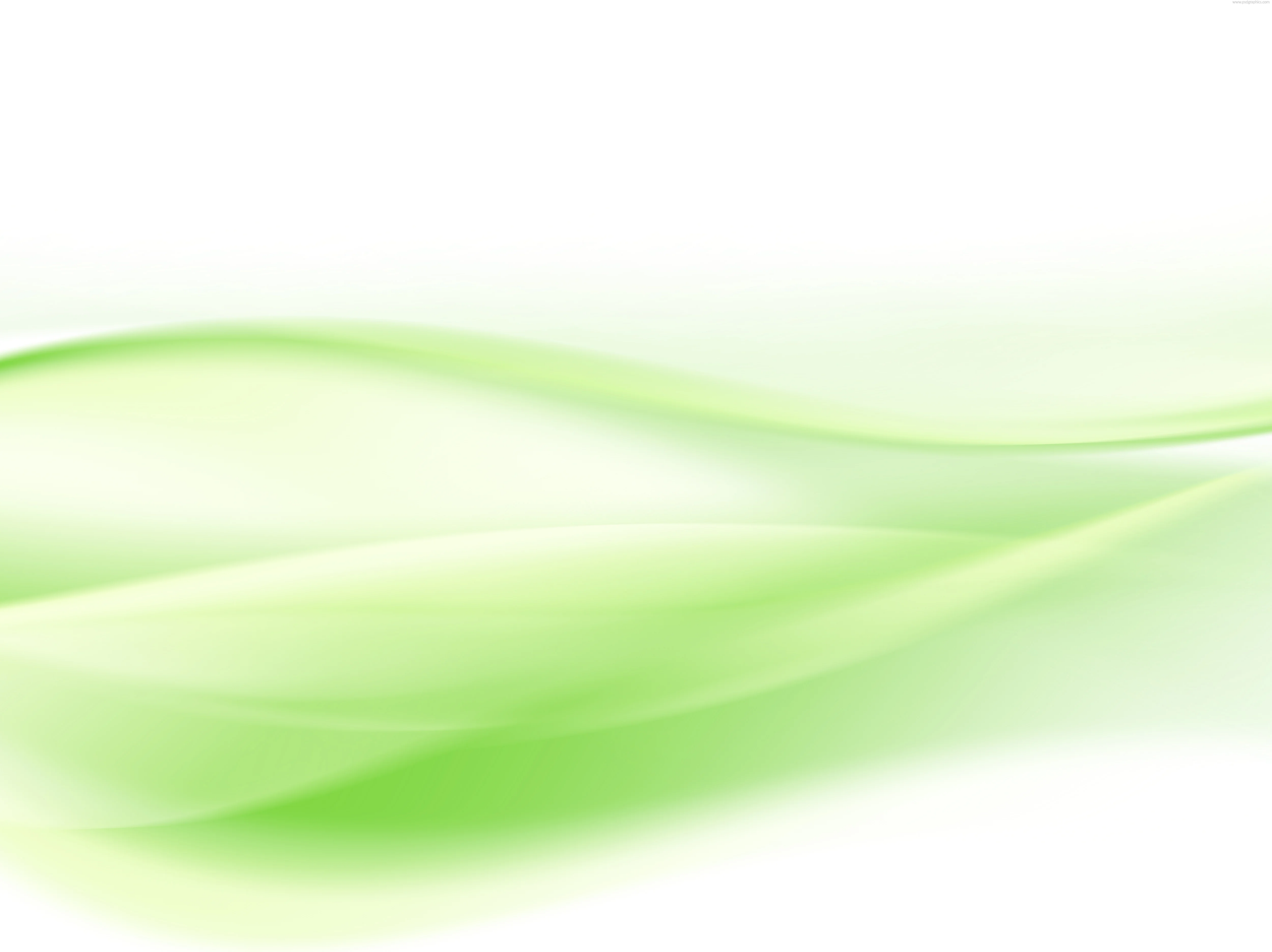 NUPRC granted two(2) licences in the year
www.neiti.gov.ng
@NigeriaEITI
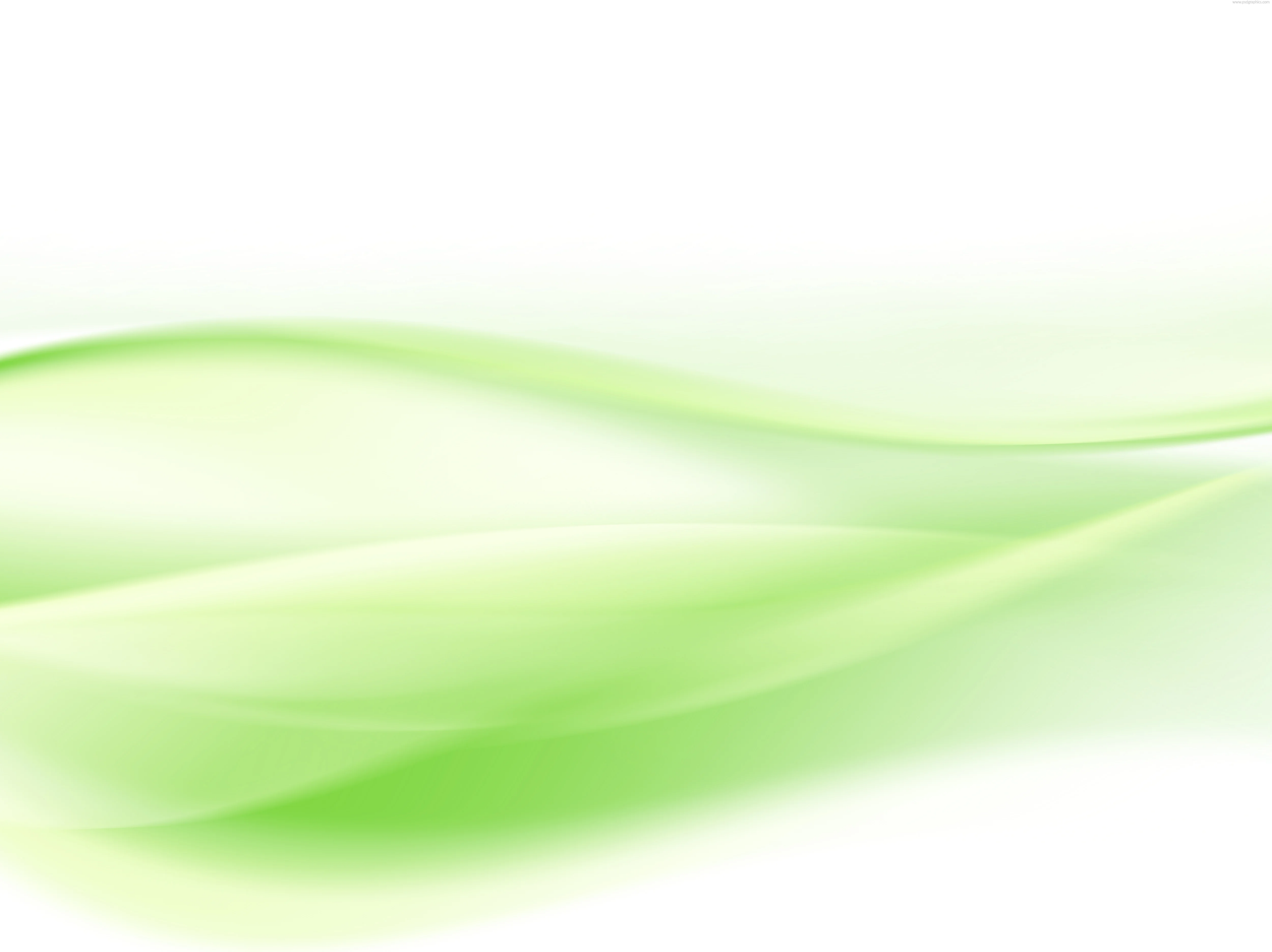 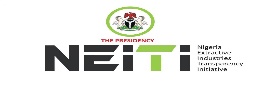 Crude Oil Production
www.neiti.gov.ng
@NigeriaEITI
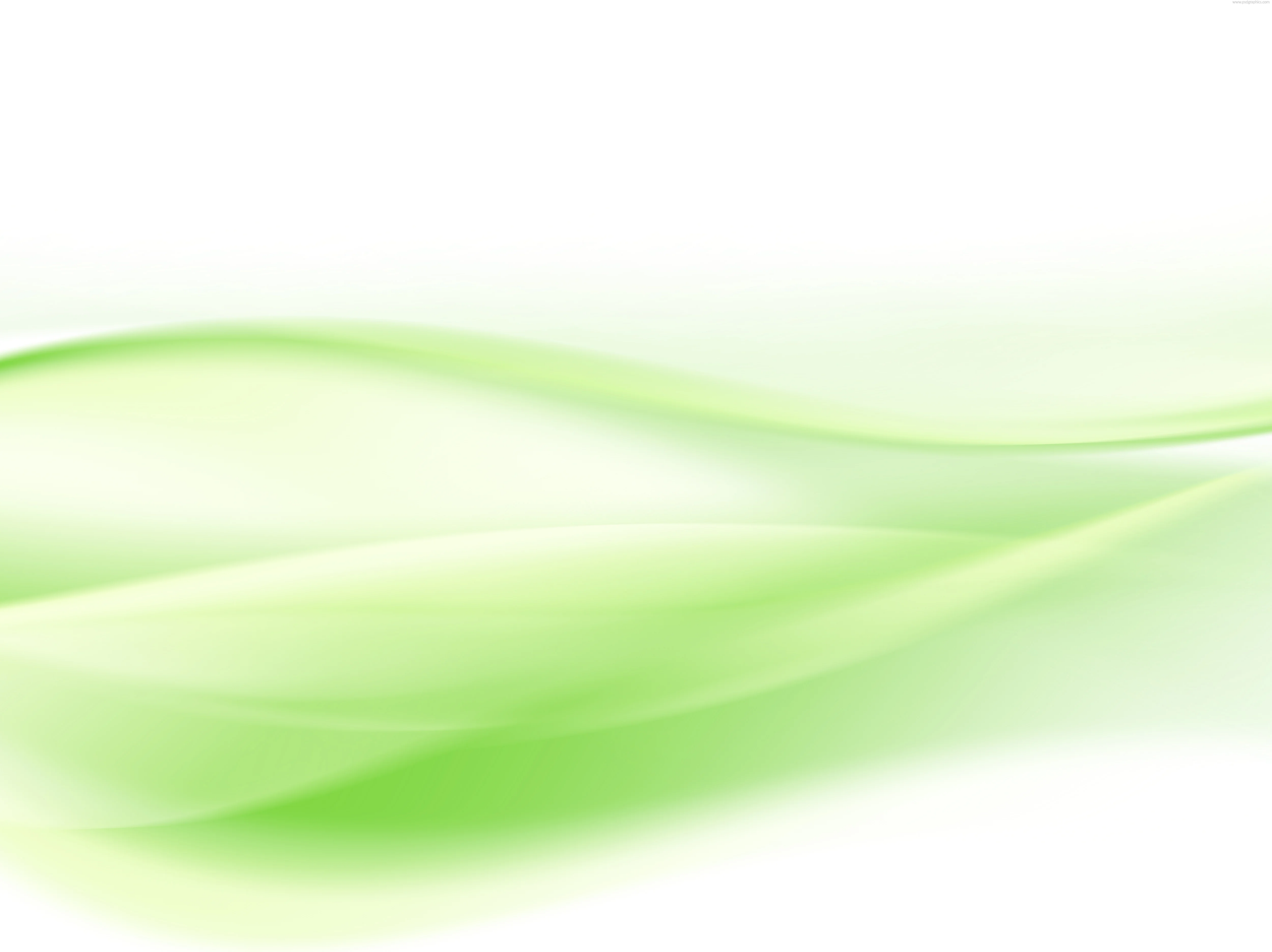 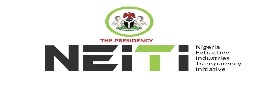 Gas Production
www.neiti.gov.ng
@NigeriaEITI
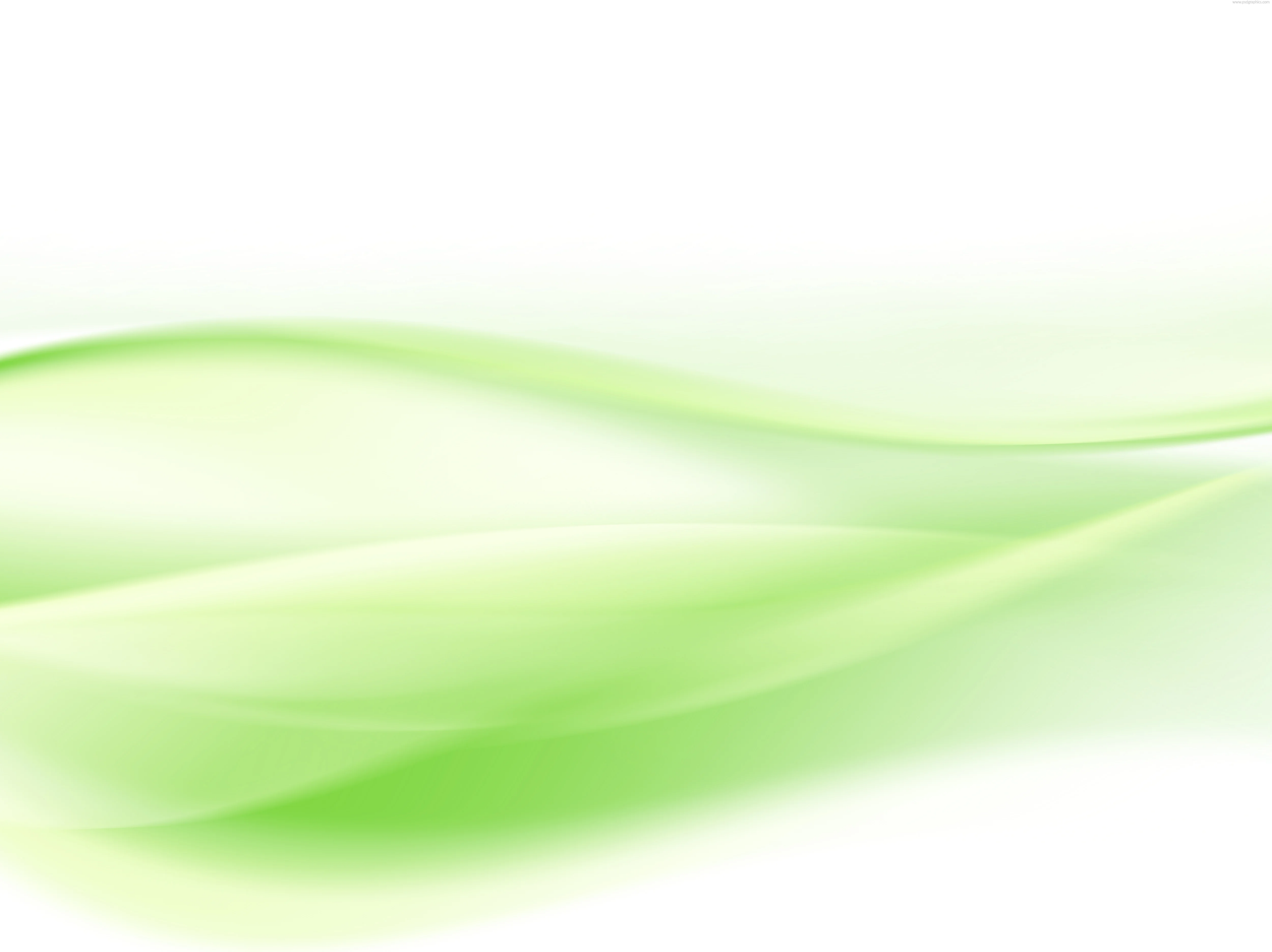 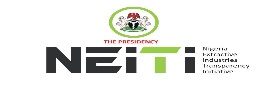 Contribution of Oil & Gas to the Economy, 2021
Contributed 7.24% to GDP
Contributed 76.22% to Total Export
Total number  of employees from Companies and NNPC: 19,171
www.neiti.gov.ng
@NigeriaEITI
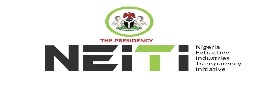 Cash-Call payments to JV Operators
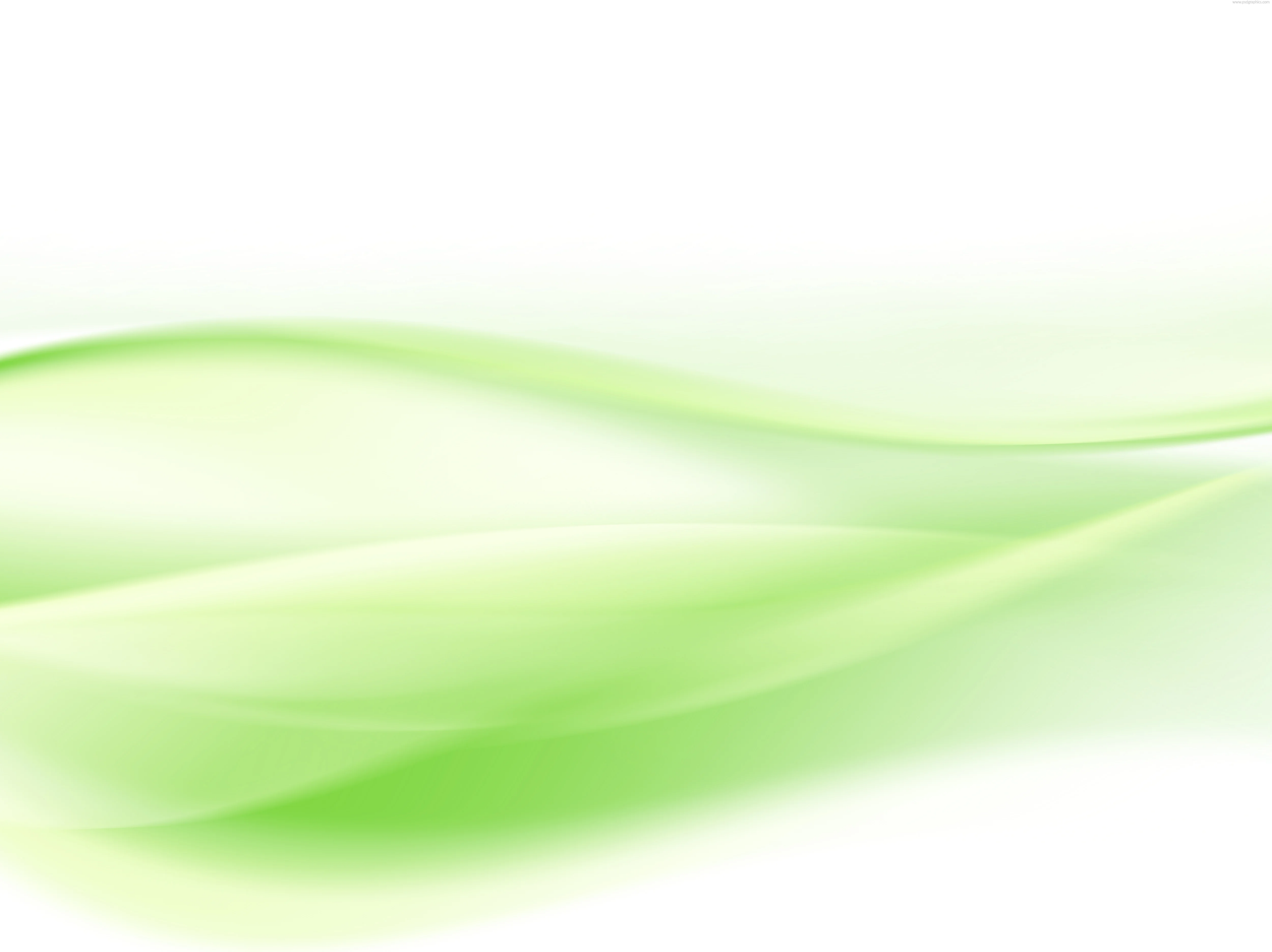 Government paid US$3.087billion in cash call as equity contribution
The report disclosed 2 other JV Assets held by NPDC for which cash call was also paid. Our report examined this issue and raised a query.
www.neiti.gov.ng
@NigeriaEITI
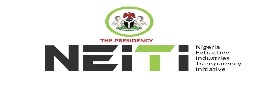 Cash-Call liabilities to JV Operators
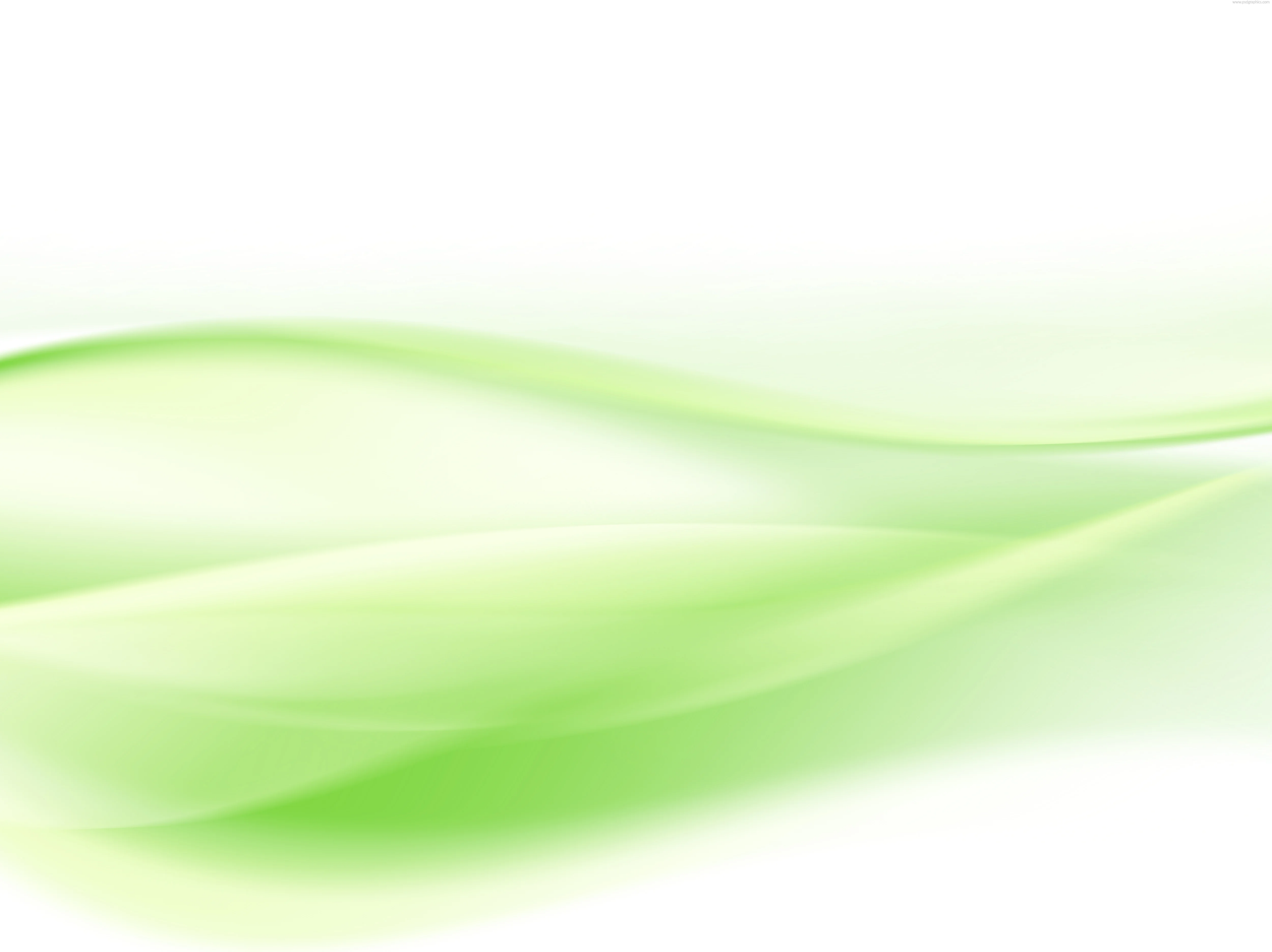 www.neiti.gov.ng
@NigeriaEITI
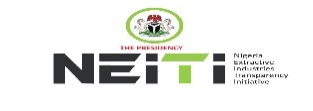 Deductions made by NNPC from Domestic Crude Account before Remittance to the Federation
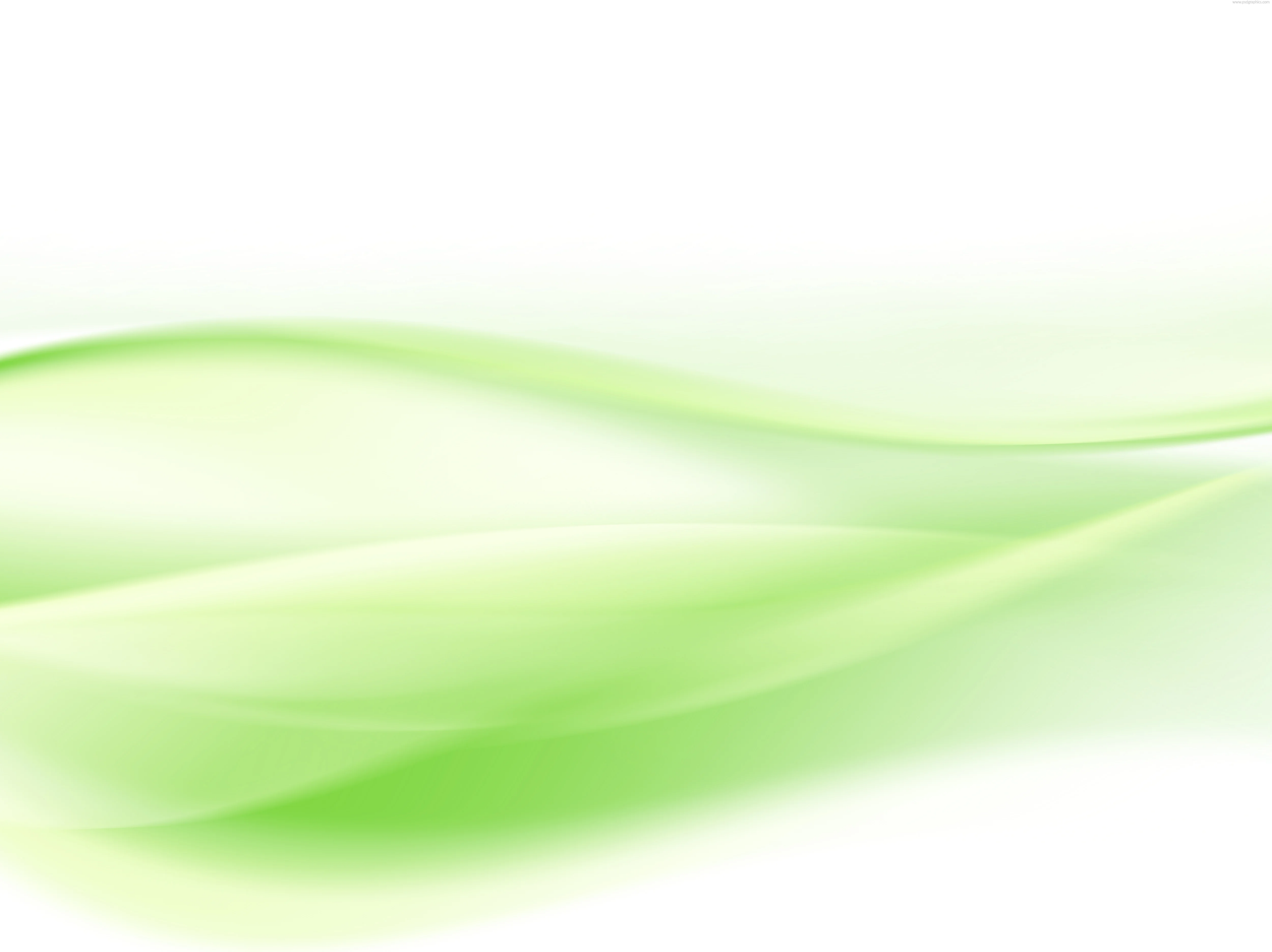 N751.11b ($1.94b) was not due for payment as at December 2021
N334.87b ($871.15m) was outstanding liability as at December 2021
N1.20t ($3.15b) was deducted against the domestic sales proceeds as subsidy.
Crude & product losses was N16.20b
Pipeline repairs & maintenance was N22.05b
Strategic stock holding was N6.15b
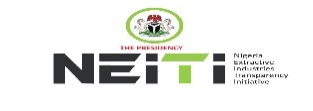 Company information and data on Beneficial Owners of the Assets
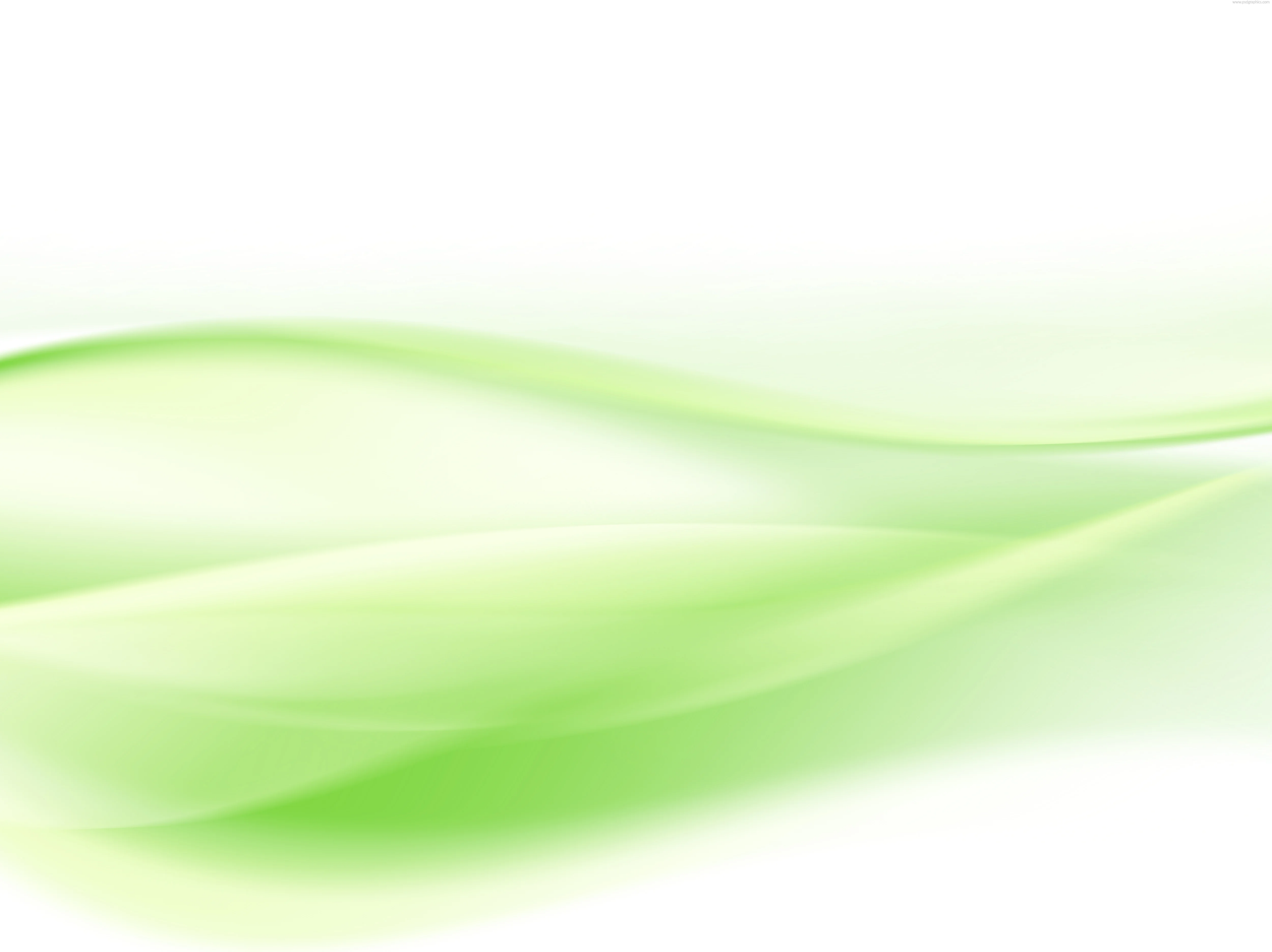 All companies covered in the report have disclosed some BO information either through NEITI BO portal or CAC portal except 4 companies.
Collectible Revenues due to NUPRC and FIRS arising from NNPC and Companies
Collectible Revenues due to NUPRC and FIRS arising from NNPC and Companies
47 companies  - US$1.342billion
NNPC Limited  - US$6.923billion
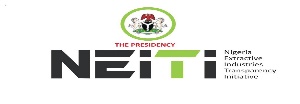 PMS Subsidy in 2021
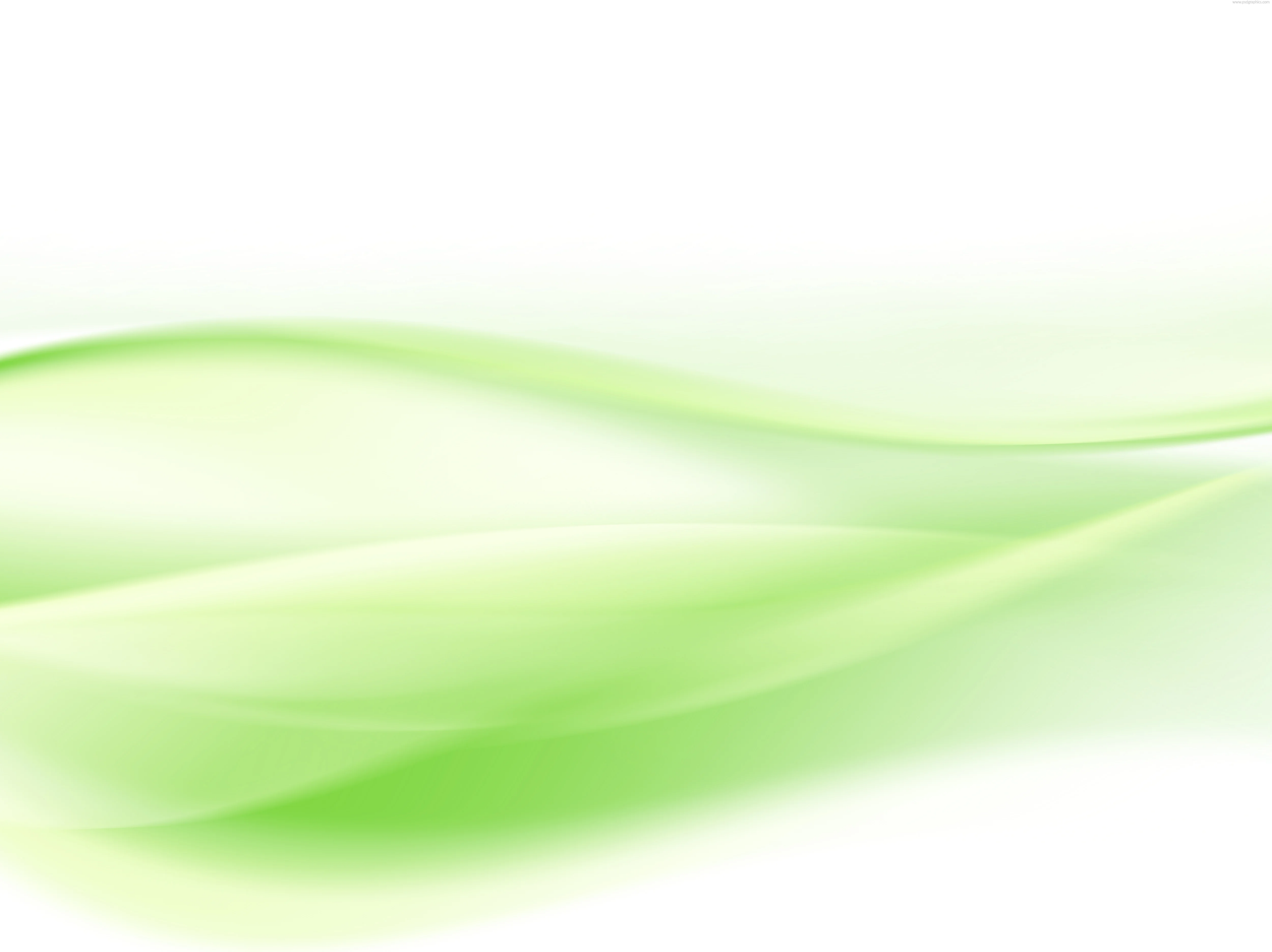 Under-recovery which is sometimes referred to as value loss by NNPC, is the difference between the cost of supplying the PMS and the price at which the product is transferred to the customers. This difference is paid by the government as a subsidy. NNPC typically makes deductions of subsidy from domestic crude sales, prior to remittance of funds to the Federation account.
www.neiti.gov.ng
@NigeriaEITI
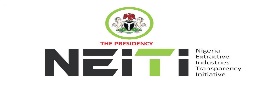 Petroleum Subsidy Payment Trend (2006-2021)
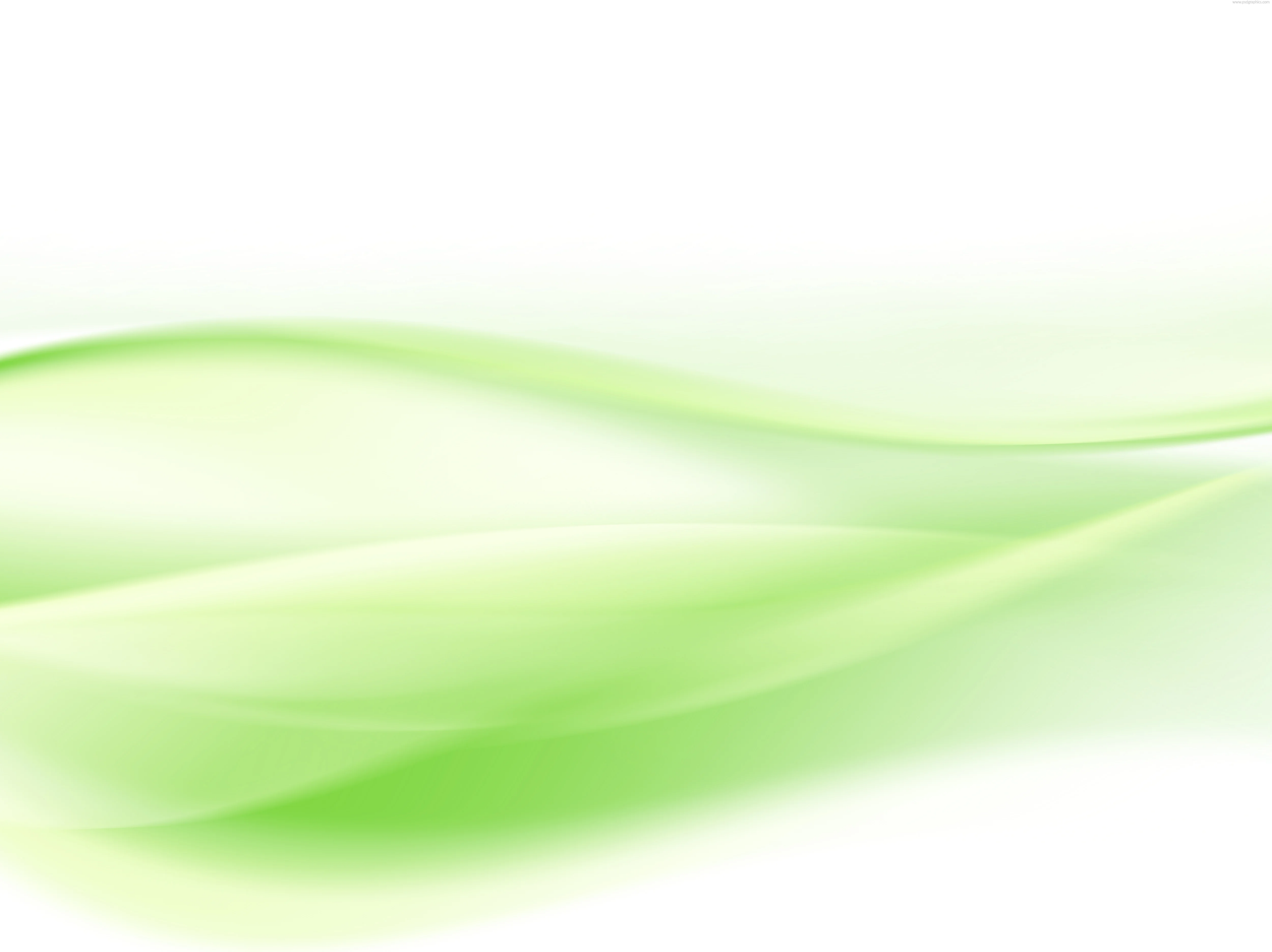 NEITI Oil & Gas industry audits revealed that between 2006 and 2021, a total sum of N8.149trillion has so far been expended on petroleum subsidy, now referred to as under-recovery. See annual breakdown of the table below
www.neiti.gov.ng
@NigeriaEITI
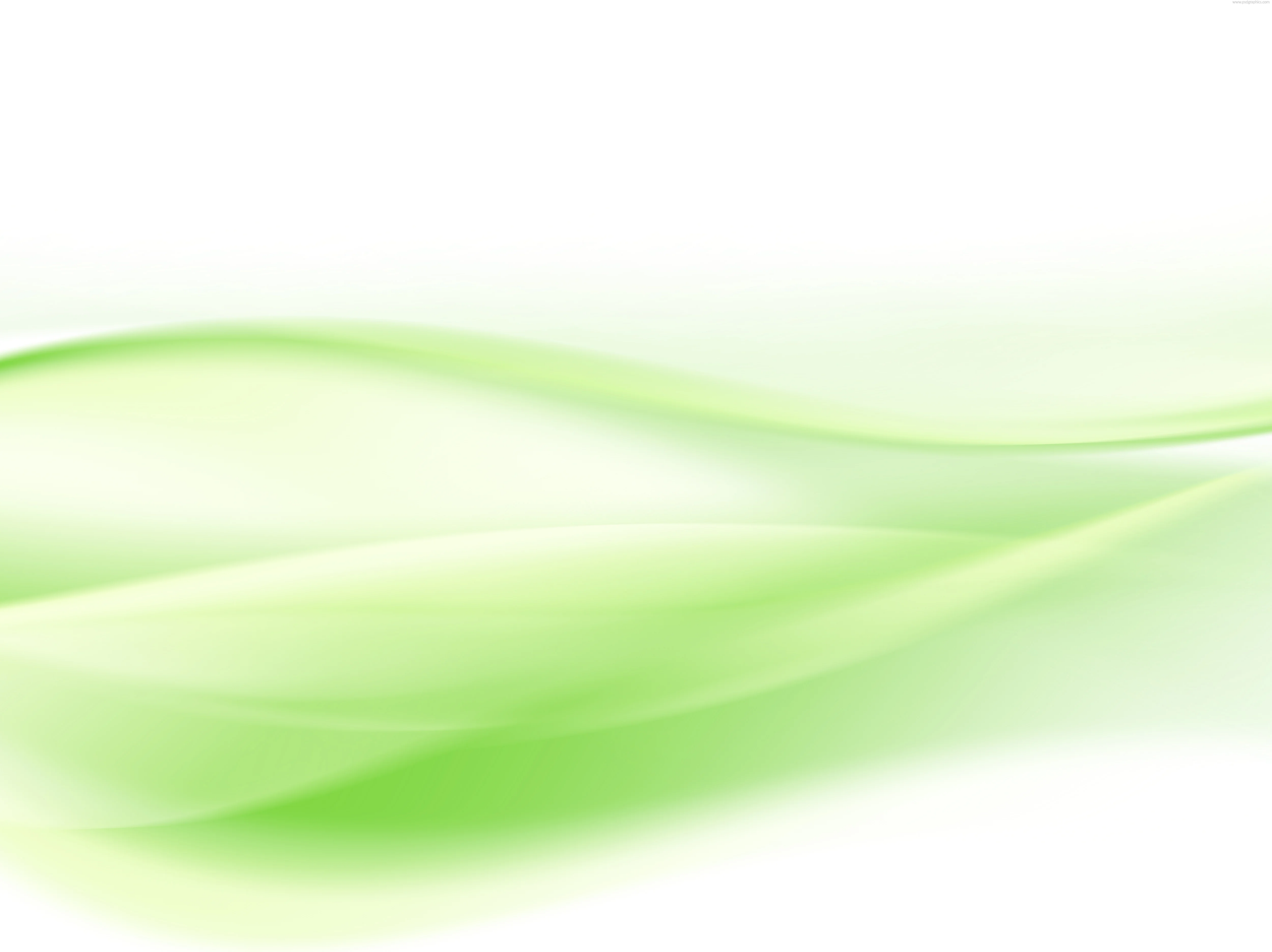 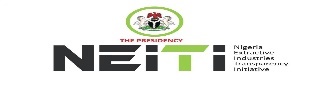 Barter Arrangements
In 2021, Barter agreements were reported in the 2021 NNPC Group AFS.
PROJECTBISON (Equity in Dangote Refinery)
Transaction value:US$1.036 Billion
Balance:US$1.036Billion
www.neiti.gov.ng
@NigeriaEITI
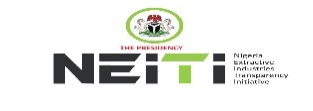 Observations/Findings and Recommendations of the 2021 Audit
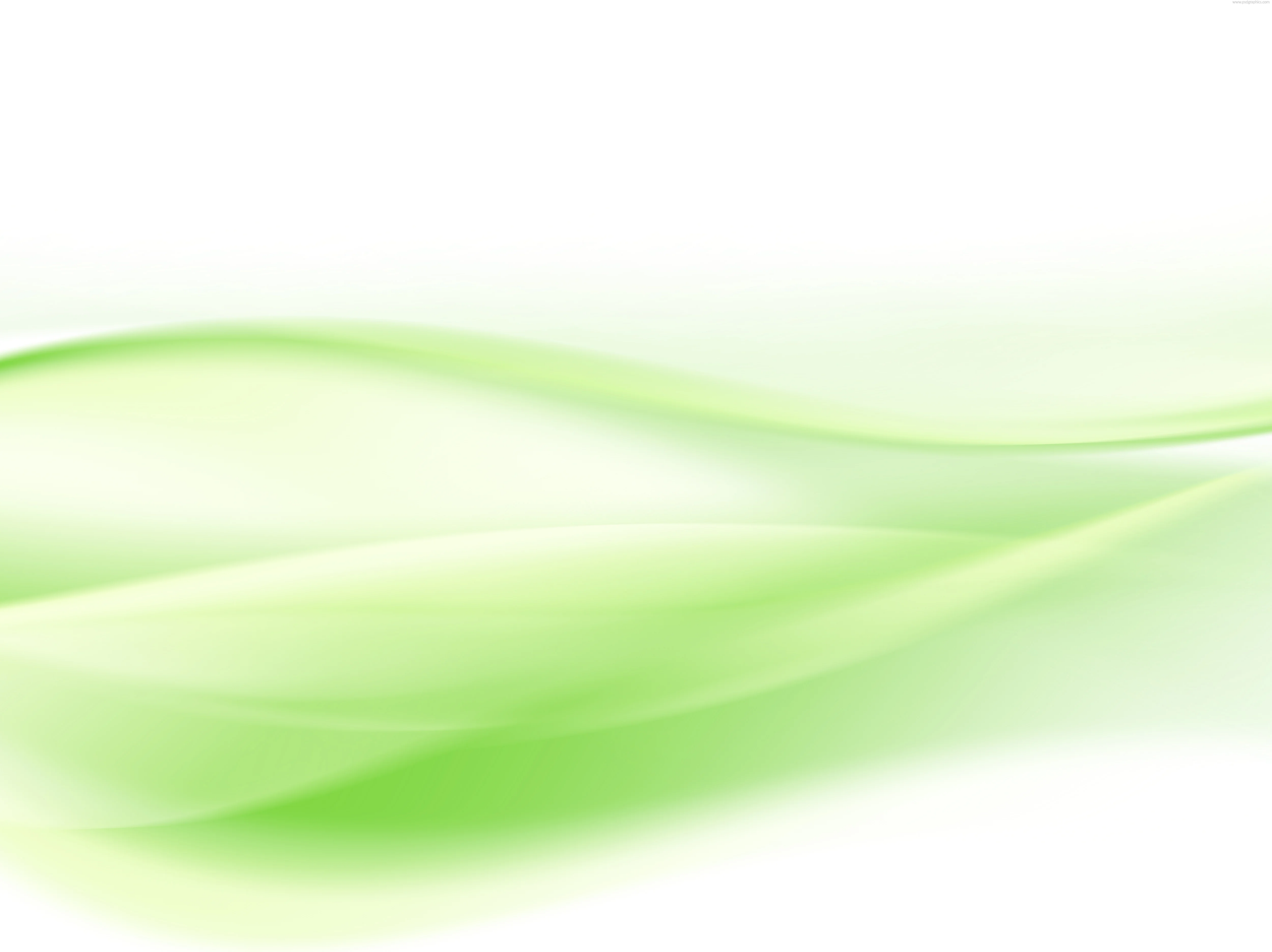 29 Findings & Recommendations from Page 156 -166 of the report covering the following areas:
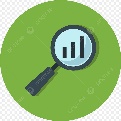 www.neiti.gov.ng
@NigeriaEITI
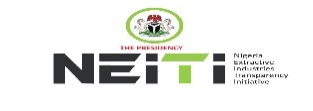 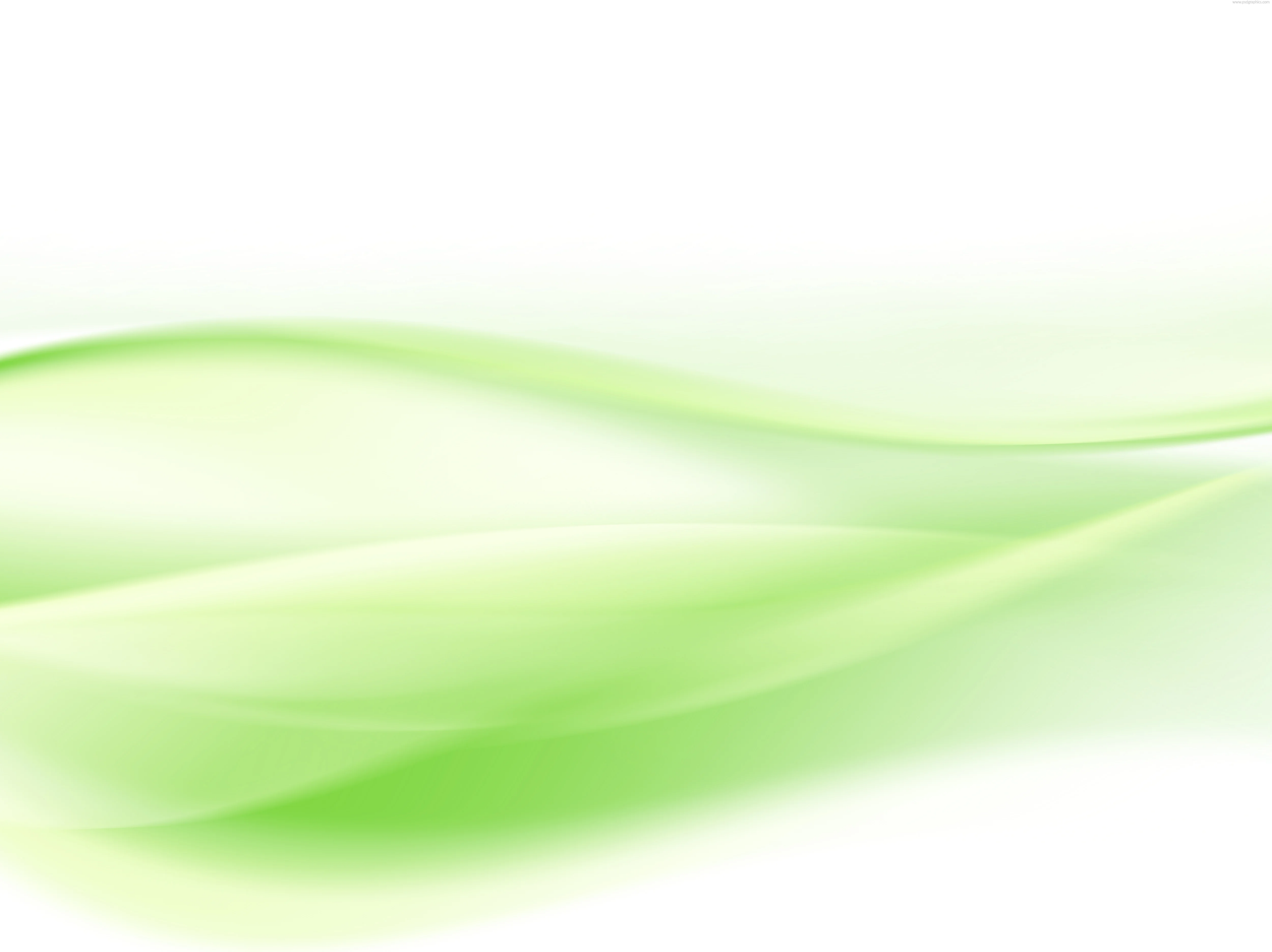 Observations/Findings and Recommendations of the 2021 Audit
29 Findings & Recommendations from Page 156 -166 of the report covering the following areas:
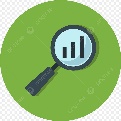 www.neiti.gov.ng
@NigeriaEITI
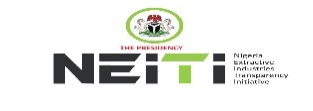 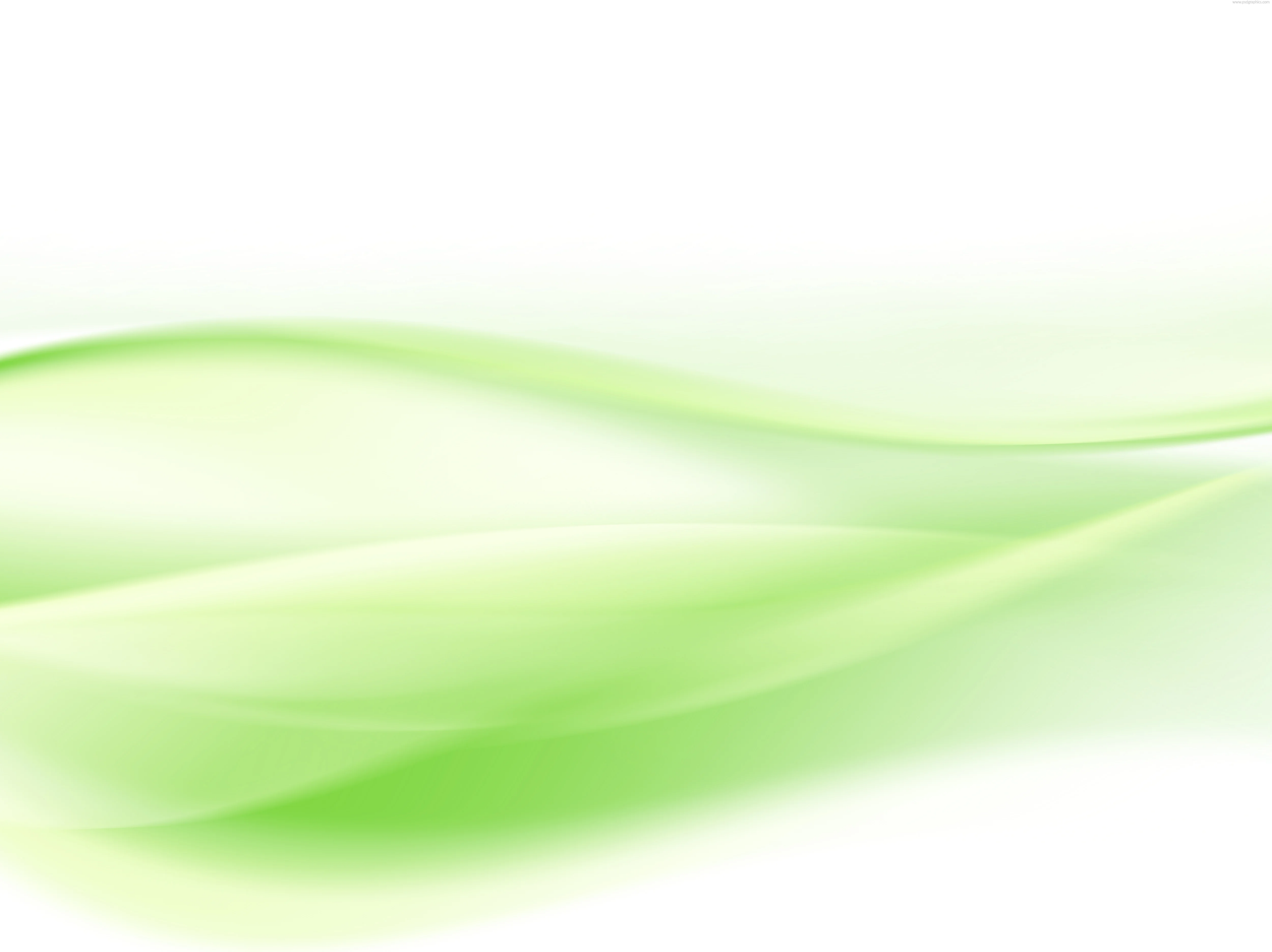 Observations/Findings and Recommendations of the 2021 Audit
29 Findings & Recommendations from Page 156 -166 of the report covering the following areas:
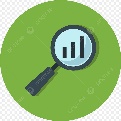 www.neiti.gov.ng
@NigeriaEITI
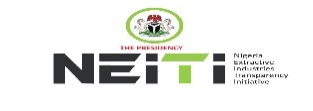 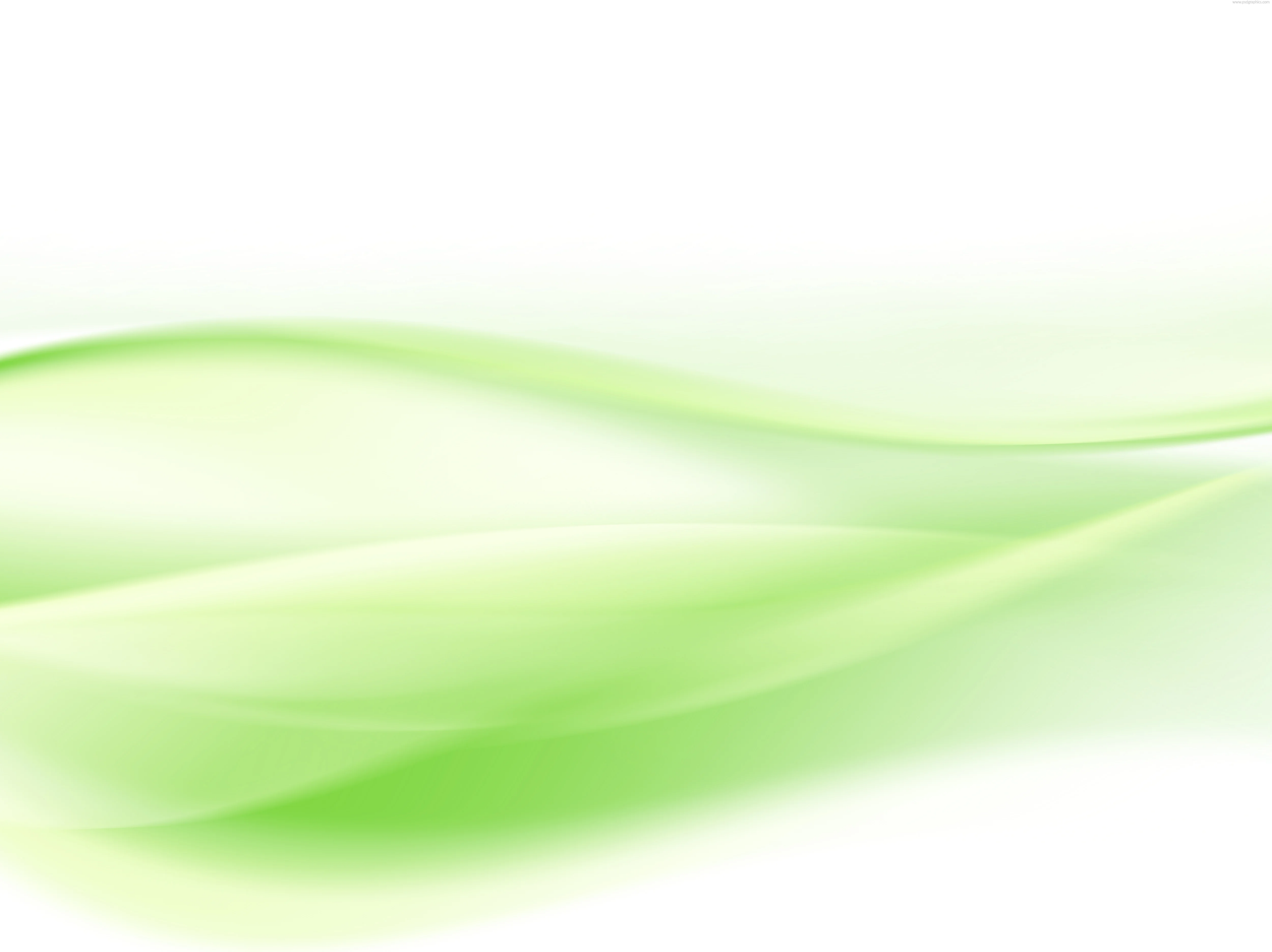 Observations/Findings and Recommendations of the 2021 Audit
29 Findings & Recommendations from Page 156 -166 of the report covering the following areas:
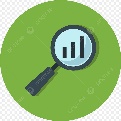 www.neiti.gov.ng
@NigeriaEITI
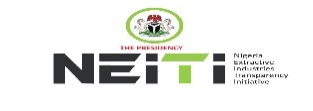 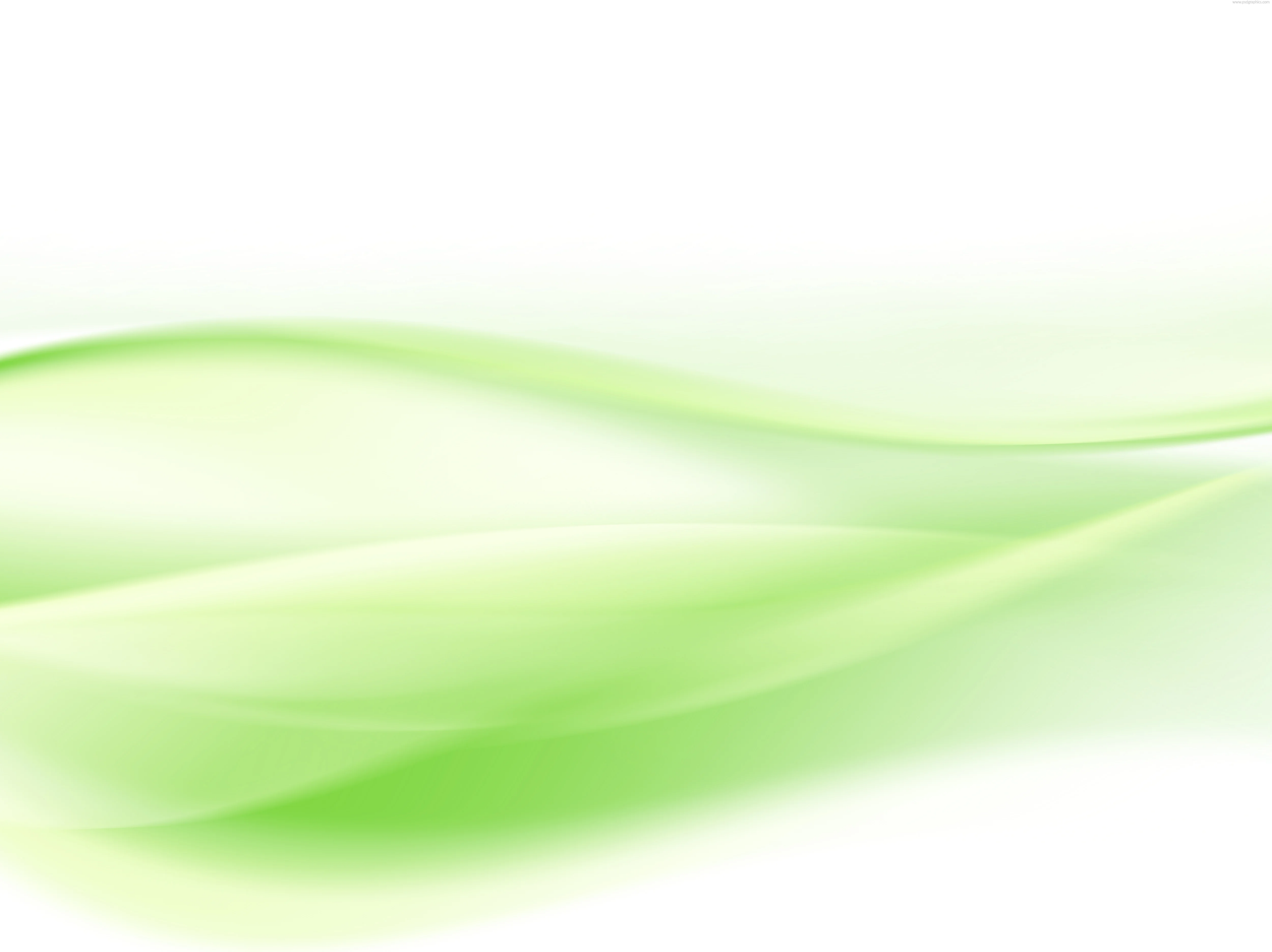 Observations/Findings and Recommendations of the 2021 Audit
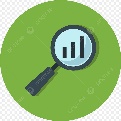 www.neiti.gov.ng
@NigeriaEITI
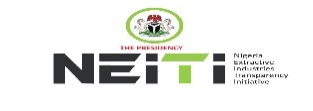 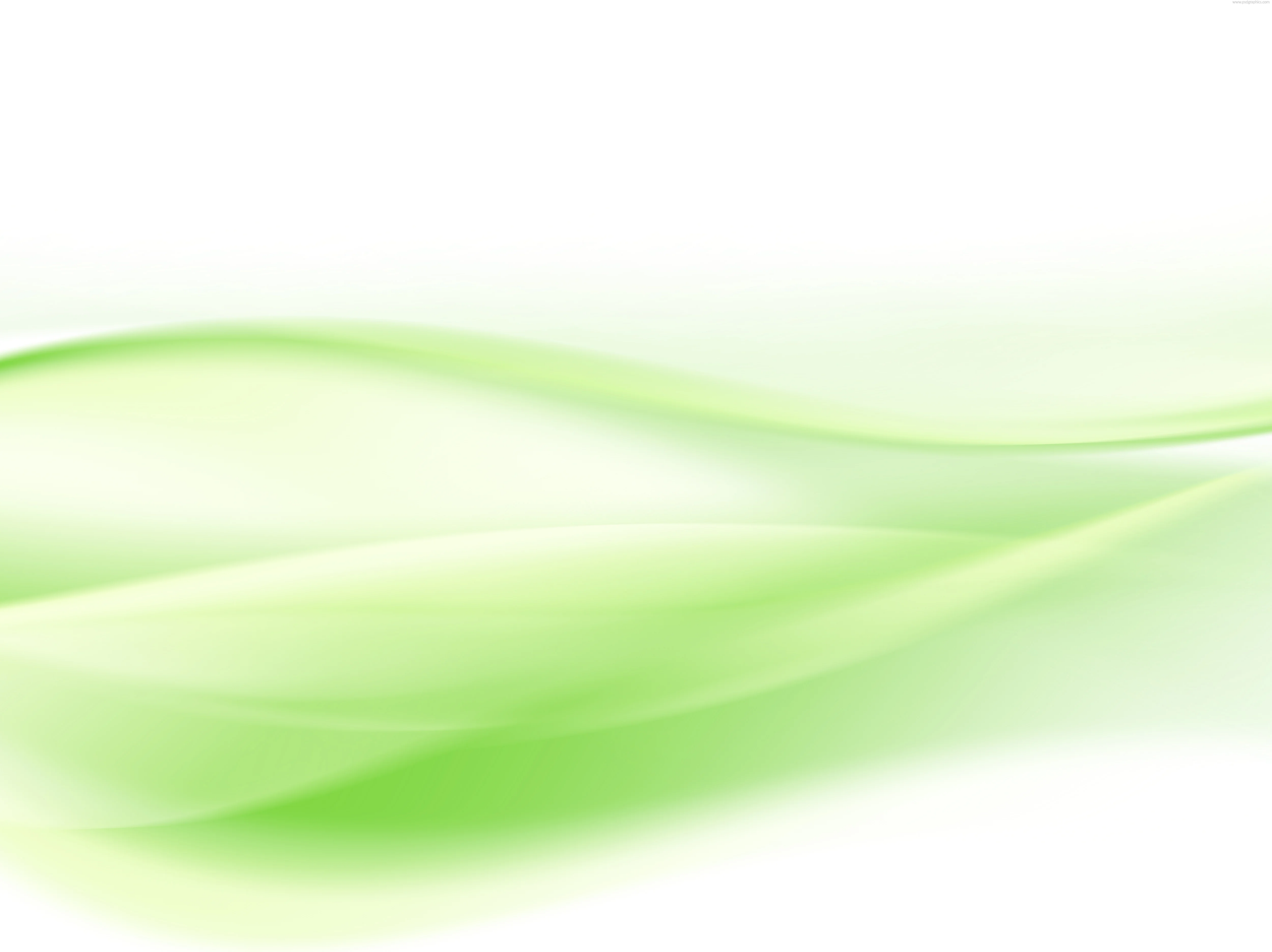 Observations/Findings and Recommendations of the 2021 Audit
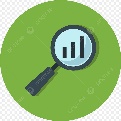 www.neiti.gov.ng
@NigeriaEITI
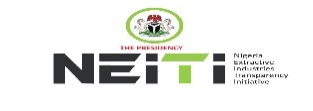 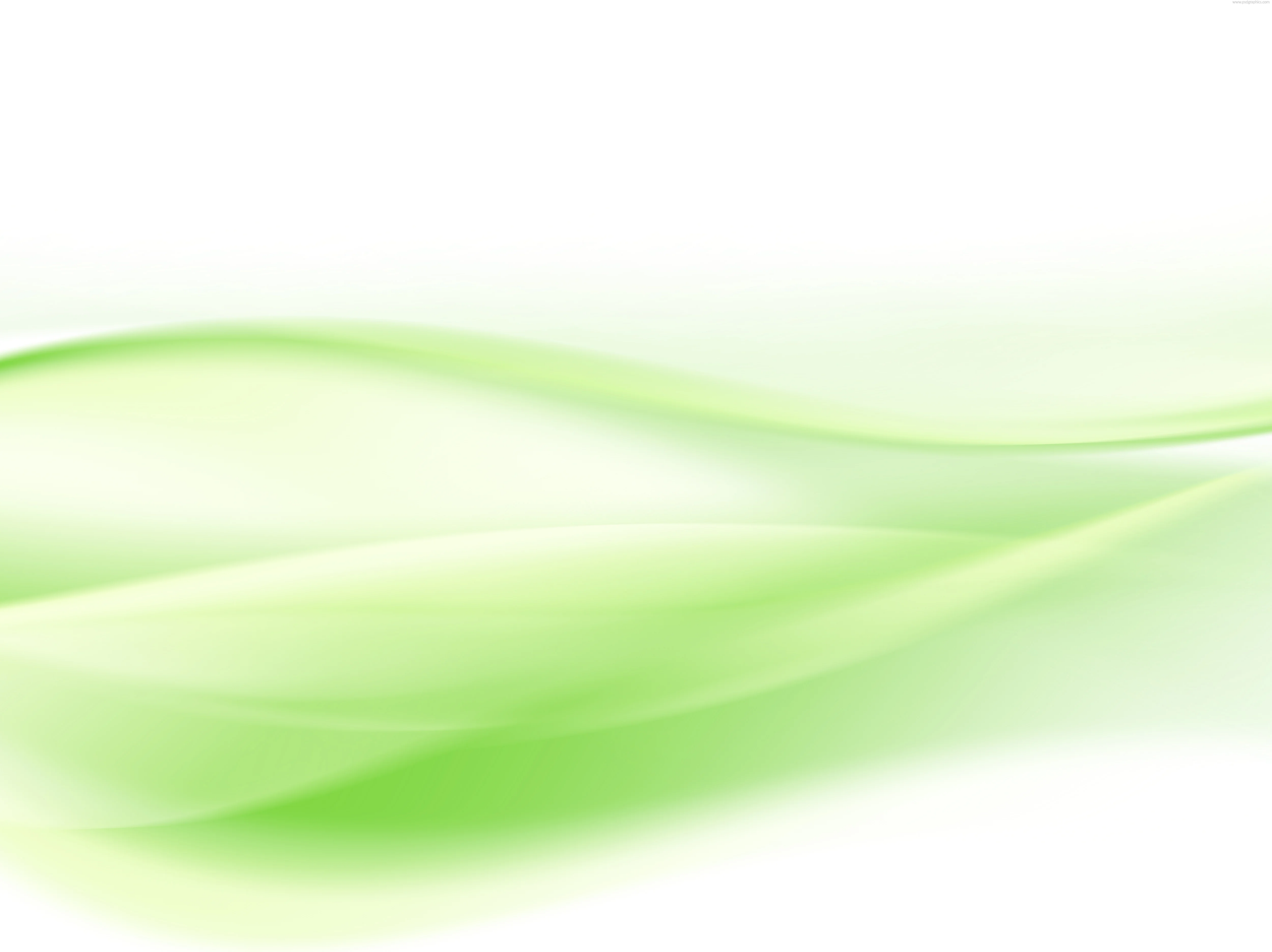 Observations/Findings and Recommendations of the 2021 Audit
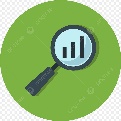 www.neiti.gov.ng
@NigeriaEITI
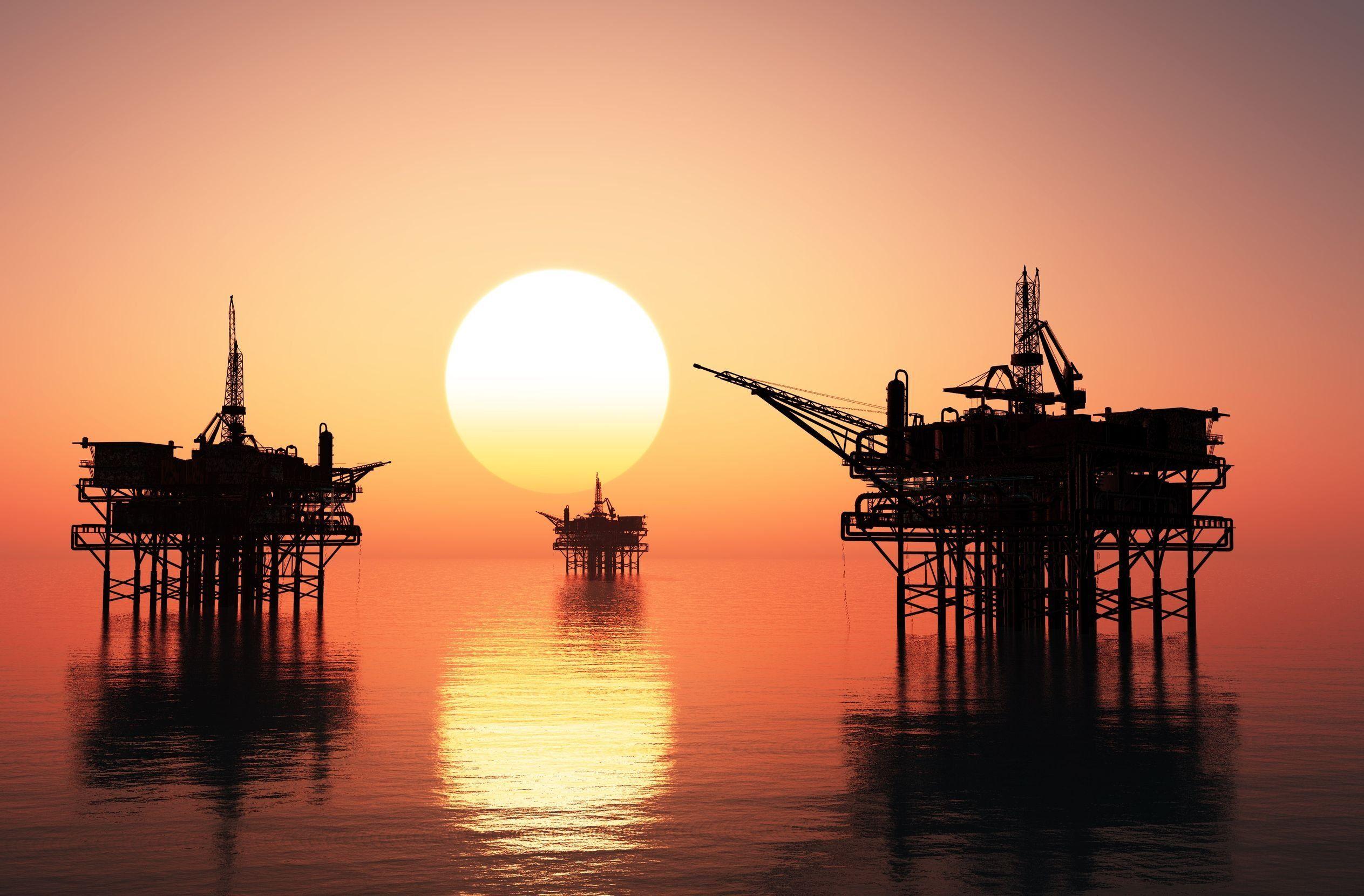 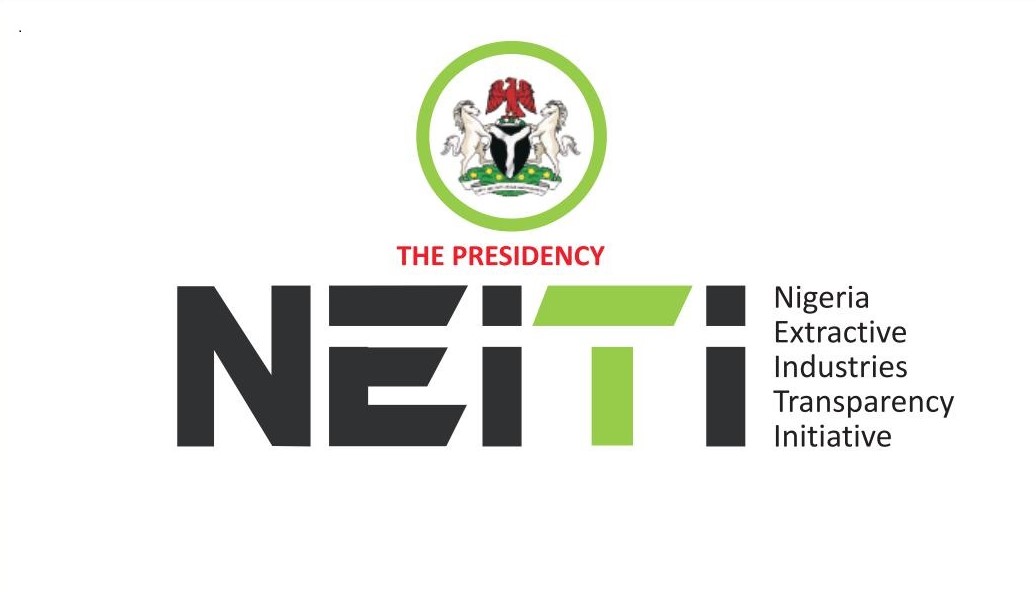 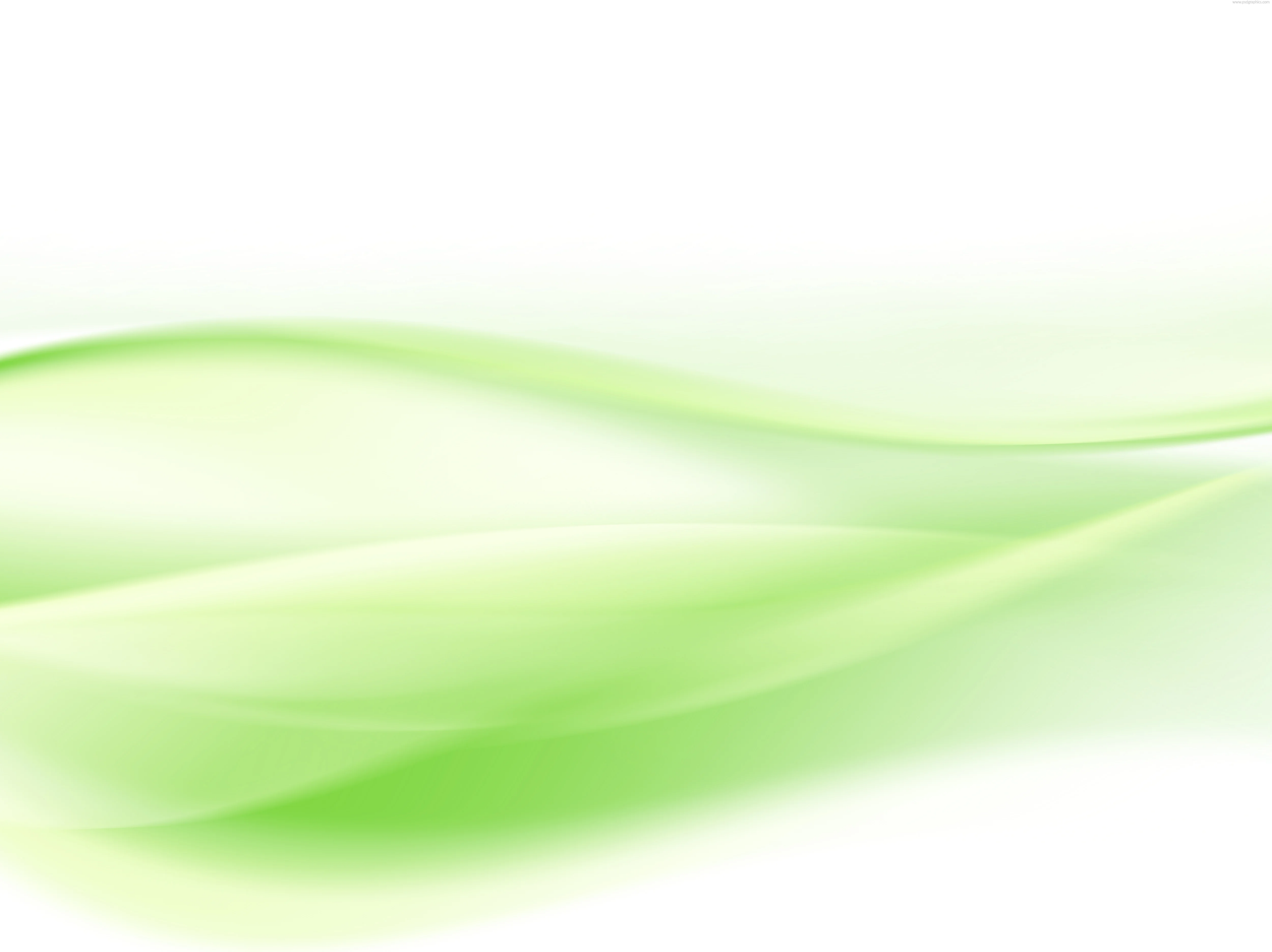 Thankyou